NBER AI and Economics Conference, U of Toronto,  September 2018
Incomplete Contracting and AI AlignmentGillian K. HadfieldU of T Law and Management, Vector Institute, CHAI, OpenAIDylan Hadfield-MenellUC Berkeley Computer Science, CHAI
Robot ethics
Moral machines
Algorithmic fairness
AI Safety
Superintelligence
What is the AI alignment problem?
How do we get agents to do what we want them to do?
What is the AI alignment problem?
How do we get agents to do what we want them to do?
What is the contracting problem?
Maximizing value functions (on steroids)
“Self-interest-seeking with guile” (Williamson)
What do we take for granted in human contracts?
What institutions/norms could improve behavior of artificially intelligent agents?
(How) are robots like humans?
What RL is not: a human programming a for all states s
Give agent (robot/algorithm) reward function R(s, a)
Train agent on data:  observe state, take action, observe new state & reward, update model/algorithm, repeat
Search, exploration, discovery of optimal policy (best action in each state)
UNEXPECTED BEHAVIOR:  robot figures out things the human (planner/designer) didn’t think about
What is reinforcement learning?
Sneaky robot
What, me worry?
AI ethics
AI liability
Algorithmic fairness
Autonomous weapons treaties
How should we regulate AI?
How do we get artificial agents (built using machine learning) to do what we want them to do?
How CAN we regulate AI?
“An AI system must be subject to the full gamut of laws that apply to its human operator….Our common law should be amended so that we can’t claim that our AI system did something that we couldn’t understand or anticipate.”
–Oren Etzioni (NYT September 2, 2017)
How do we BUILD AI systems that can interface with human normative systems?
How CAN we regulate AI?
An engineering research program

+

A social science research program
How CAN we regulate AI?
How do we get an agent to do what we want?
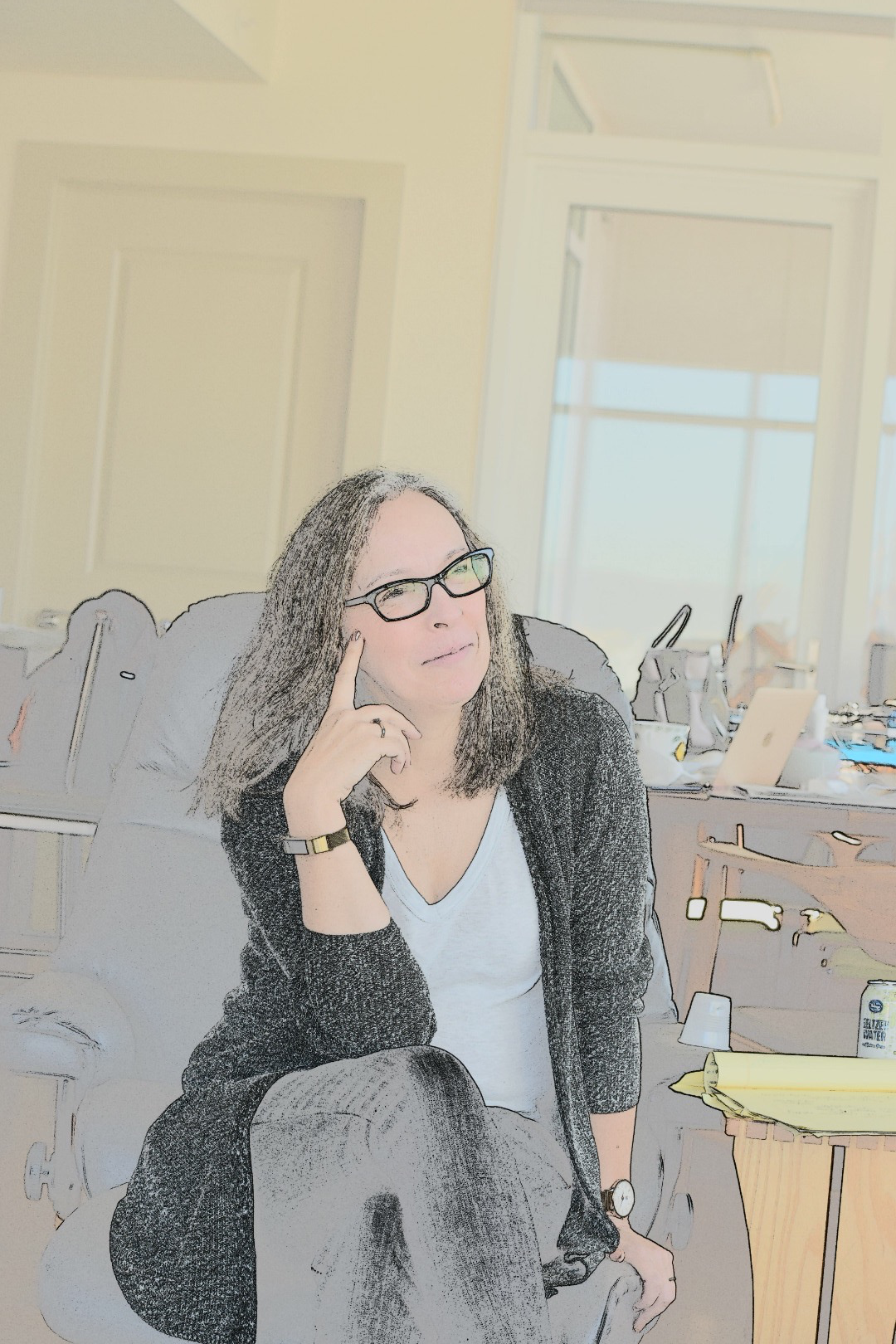 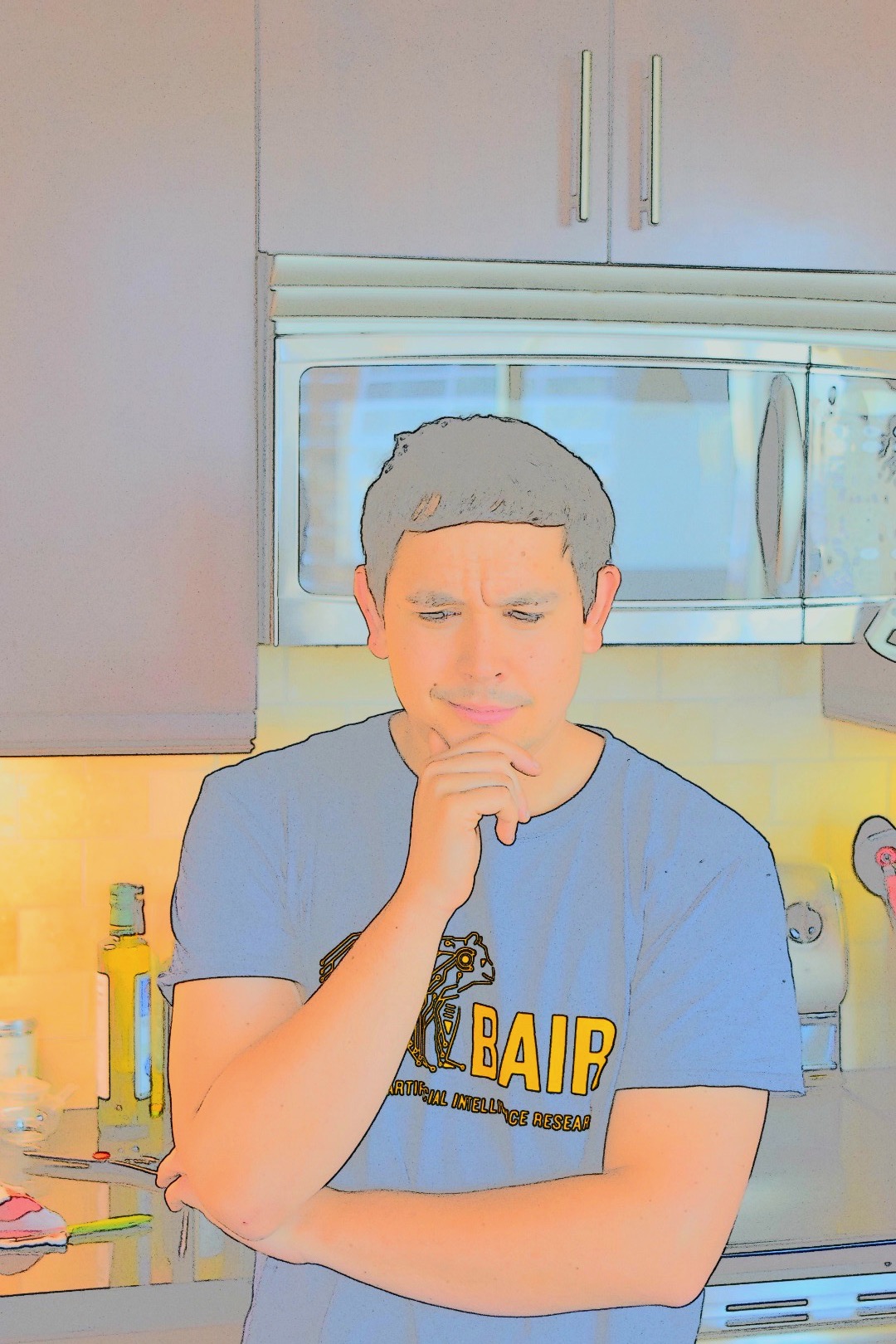 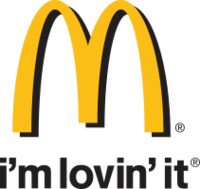 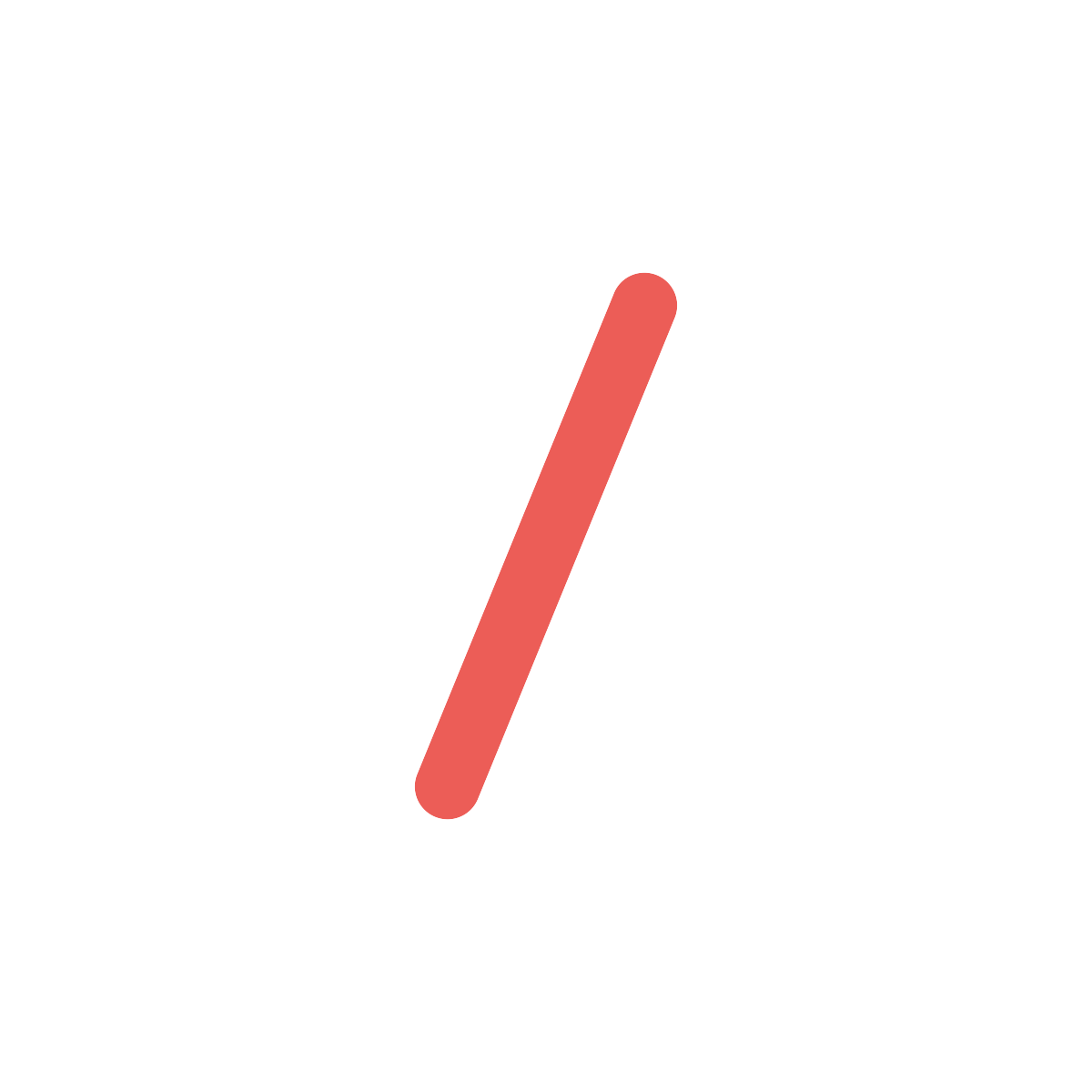 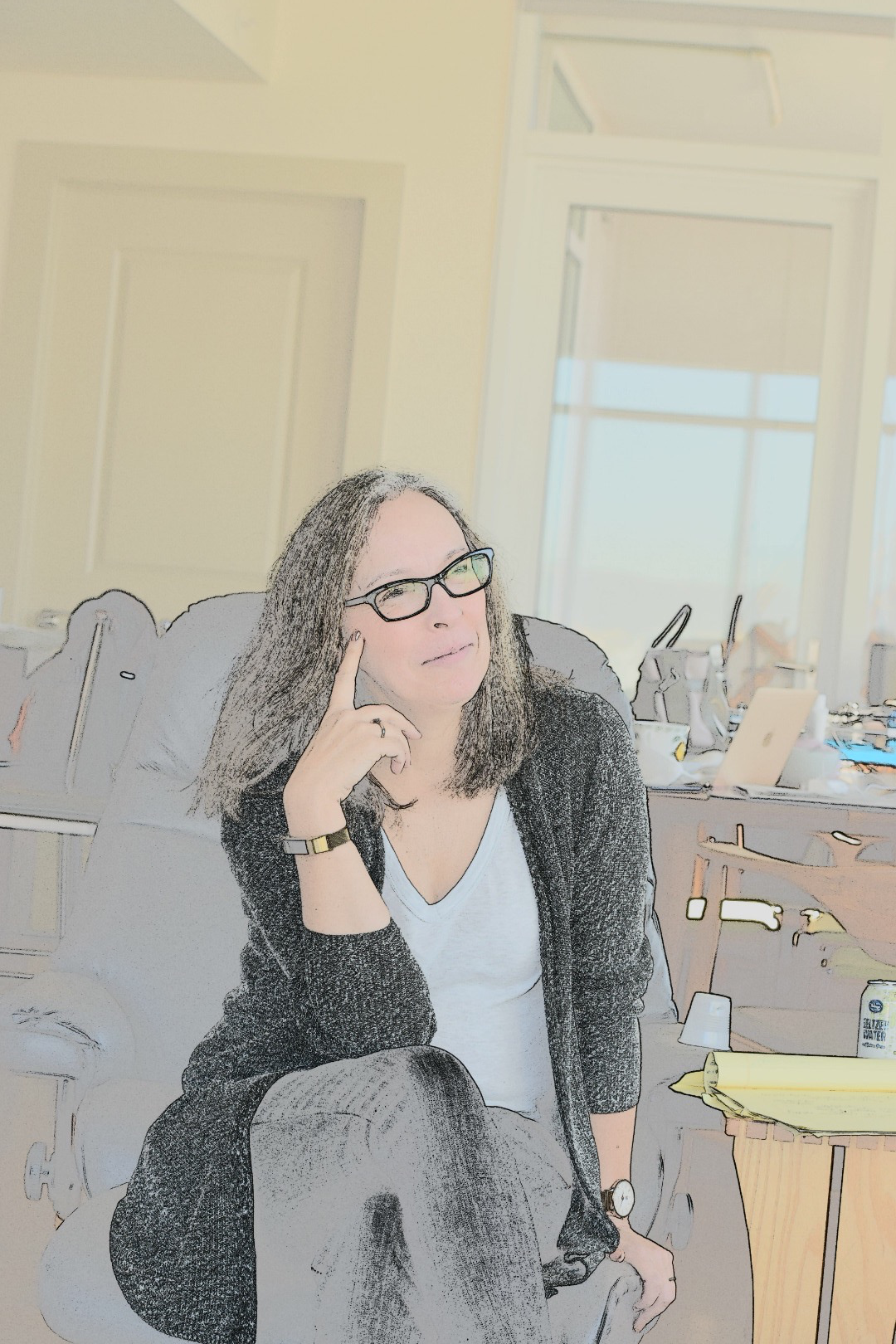 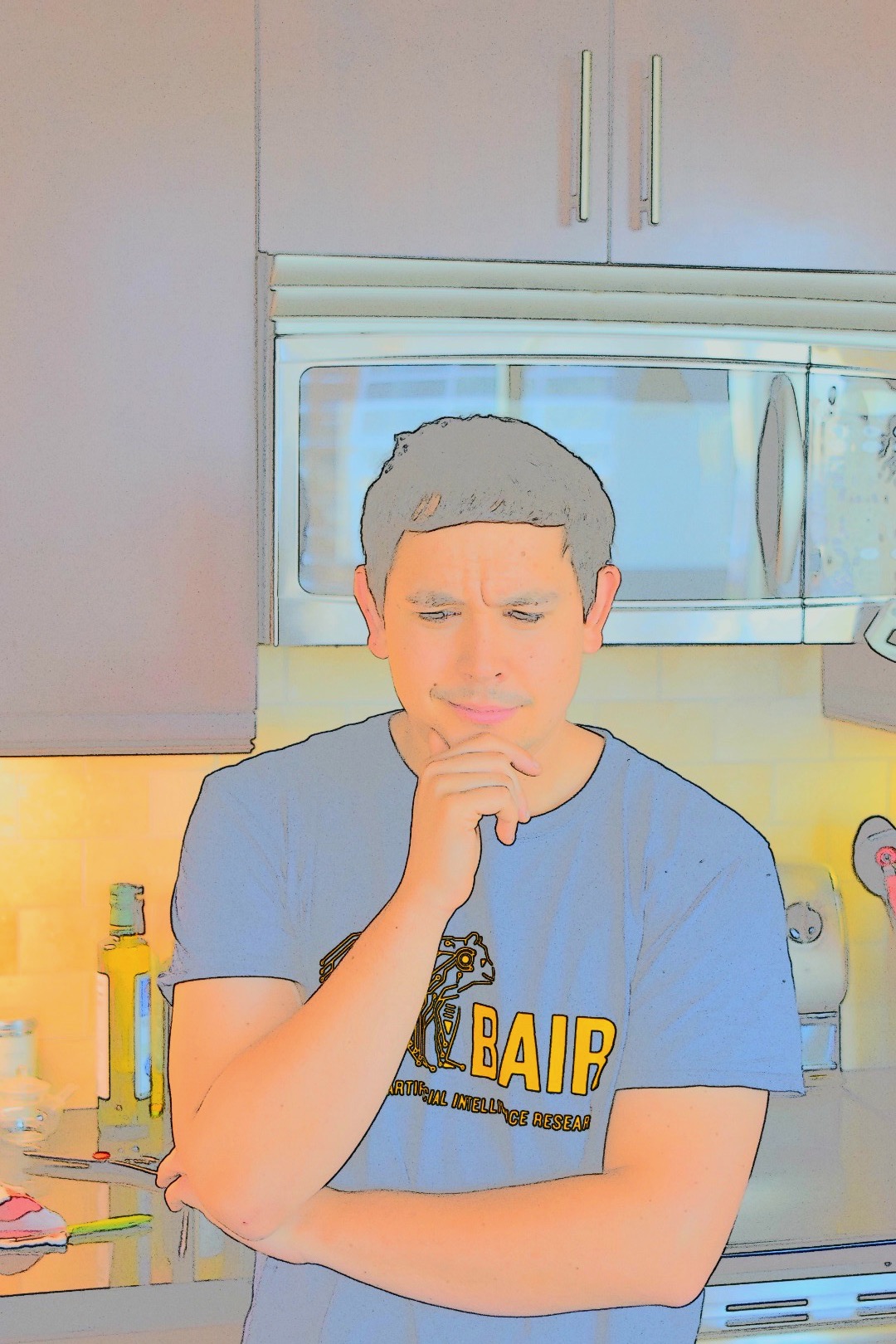 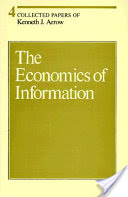 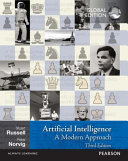 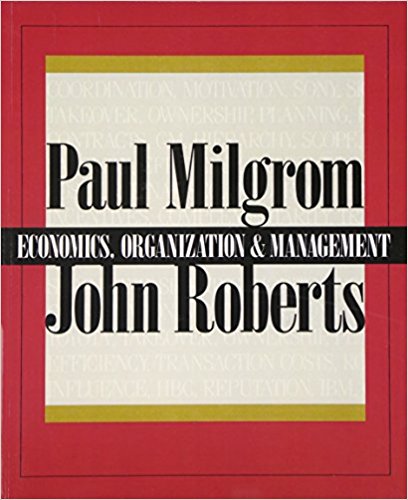 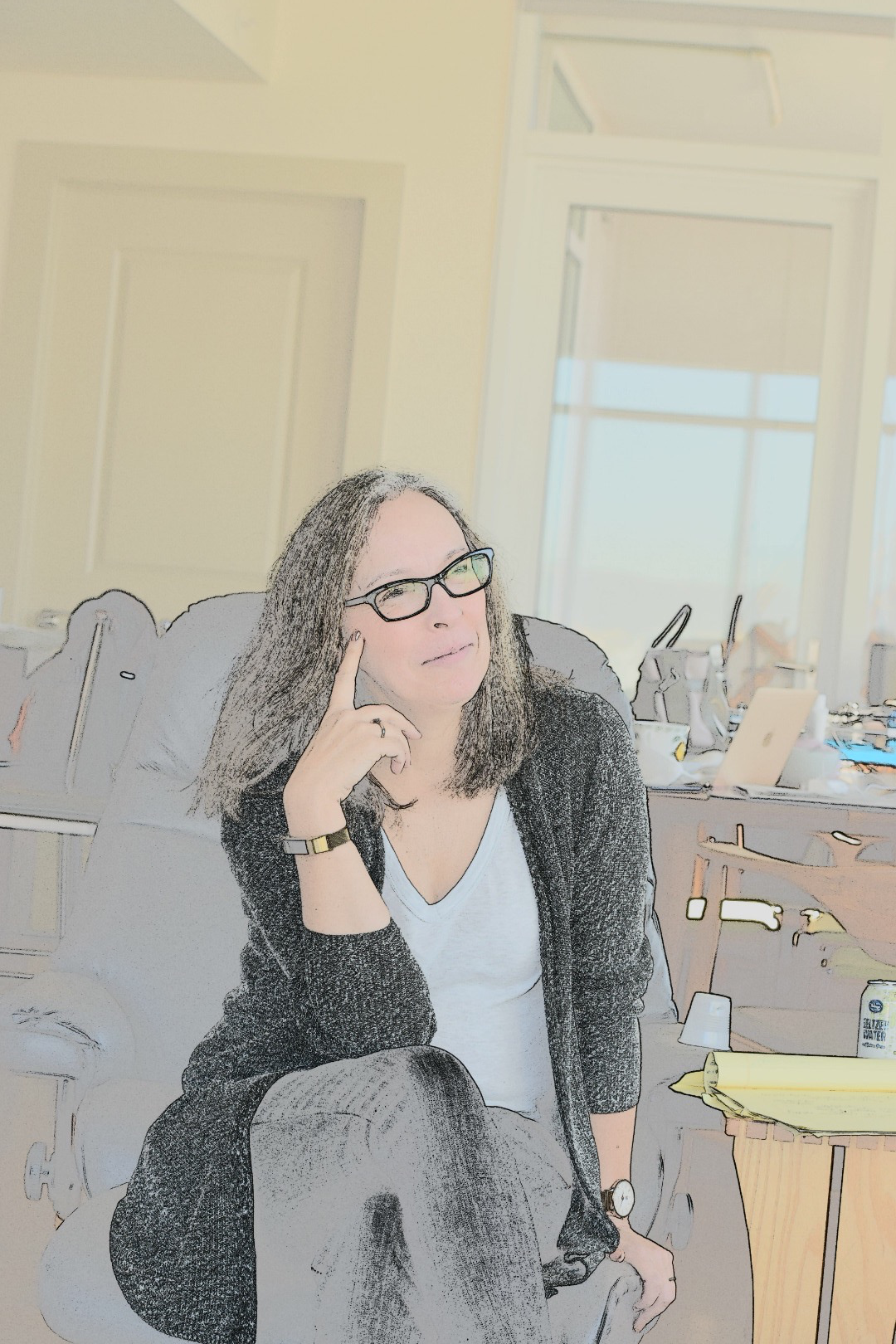 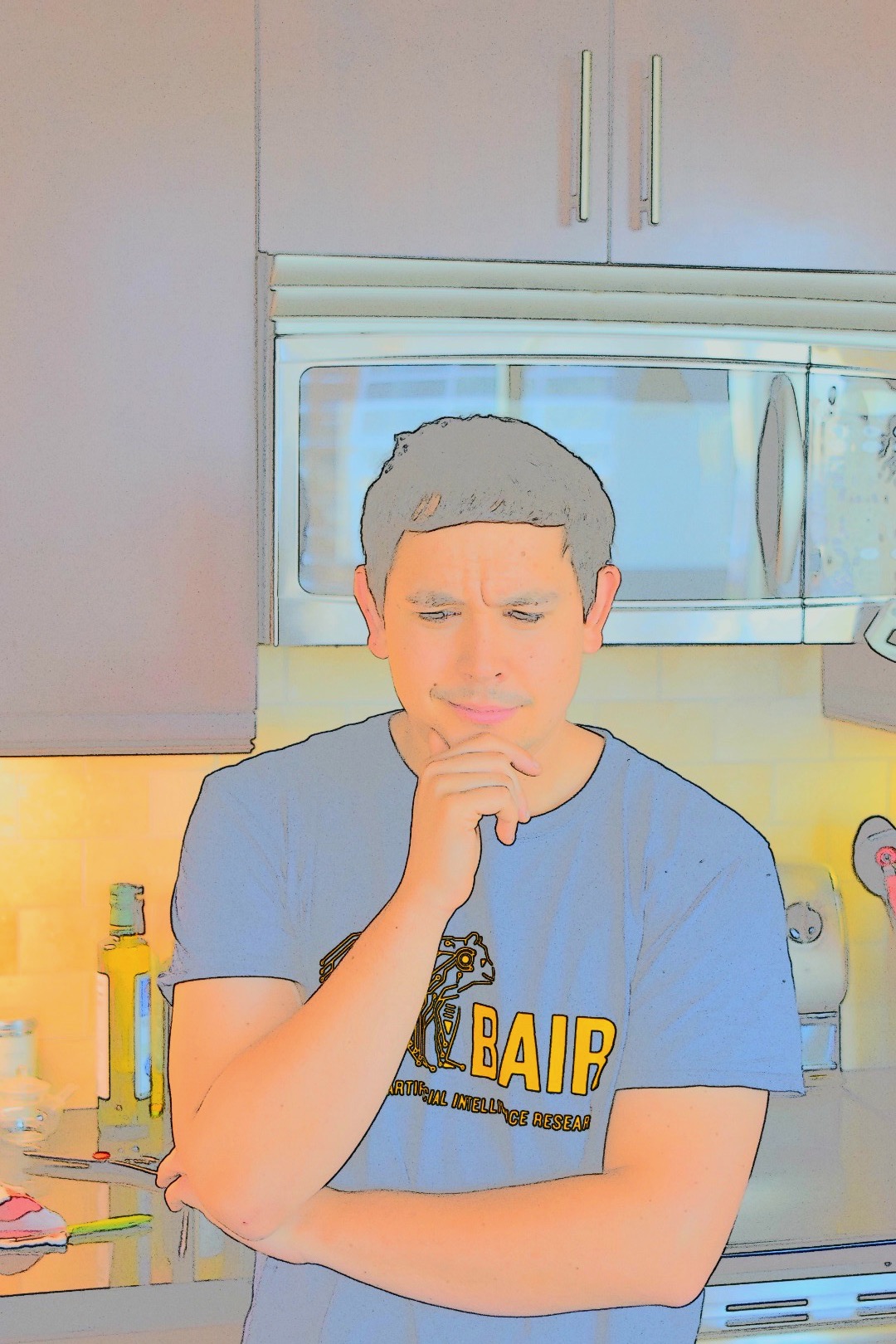 Reward Engineering is Hard
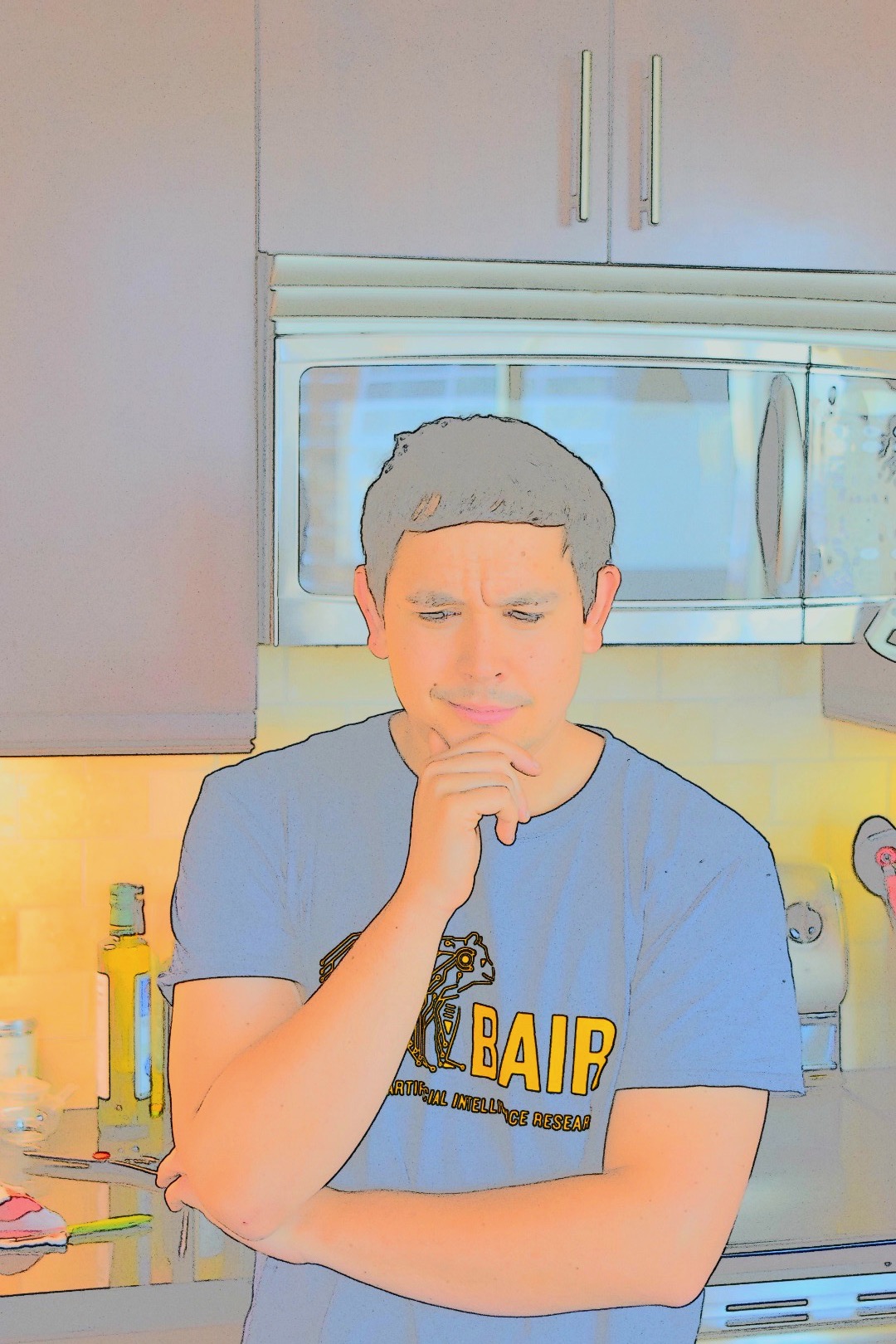 Figure credit: Jack Clark and Dario Amodei,“Faulty Reward Functions in the Wild” 
OpenAI Blog (December 21, 2016)
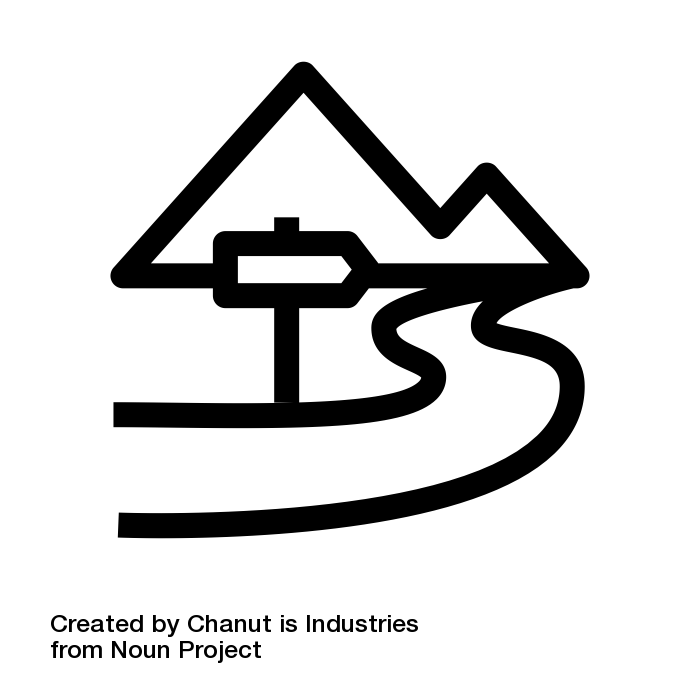 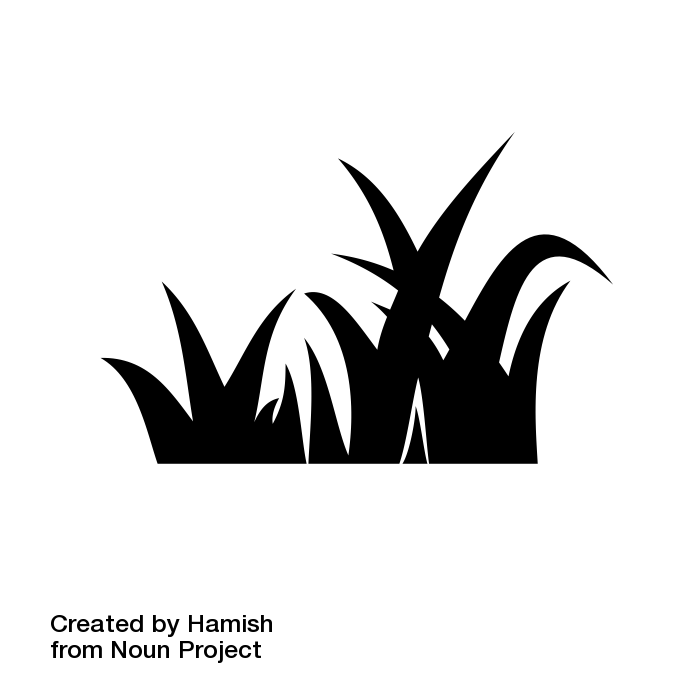 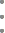 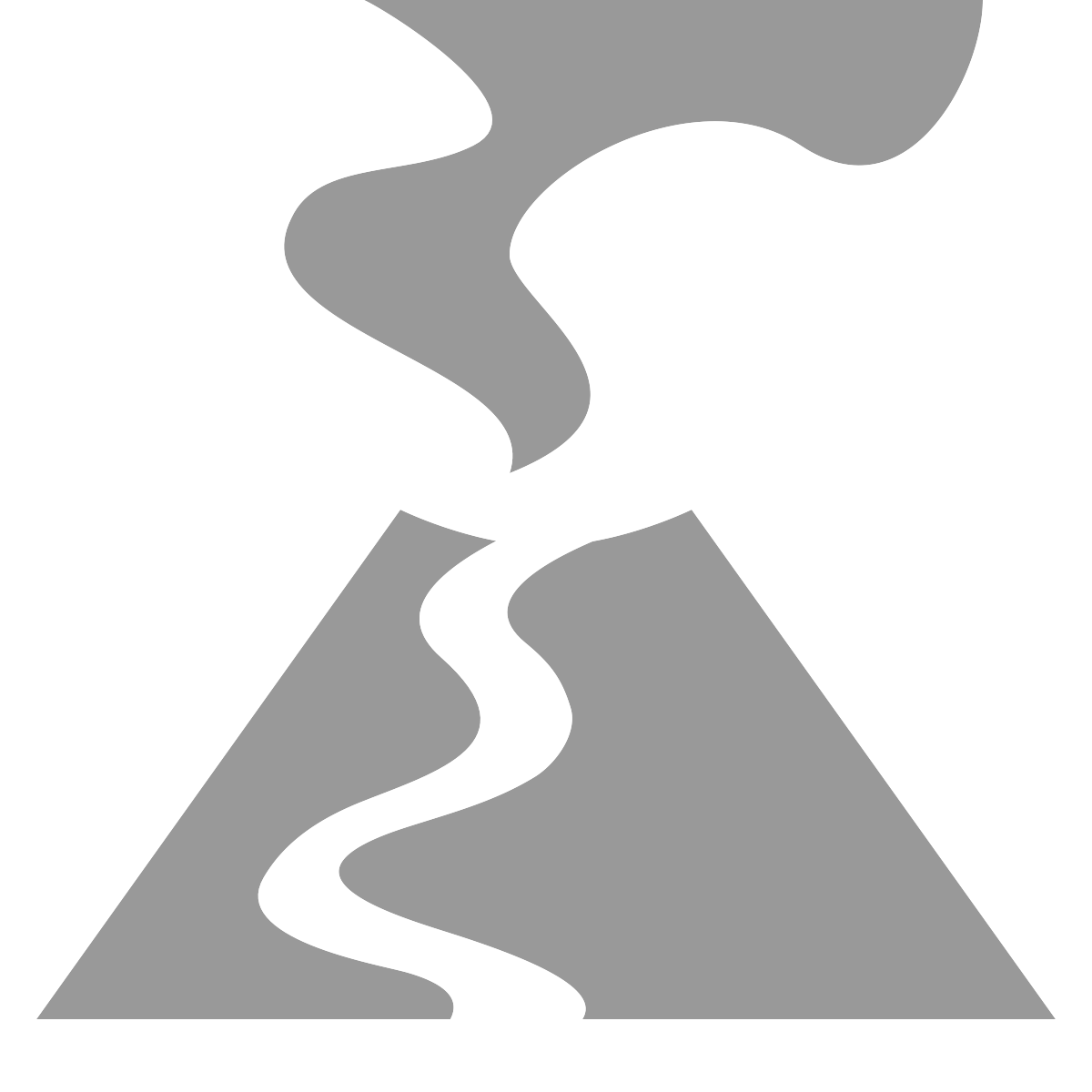 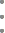 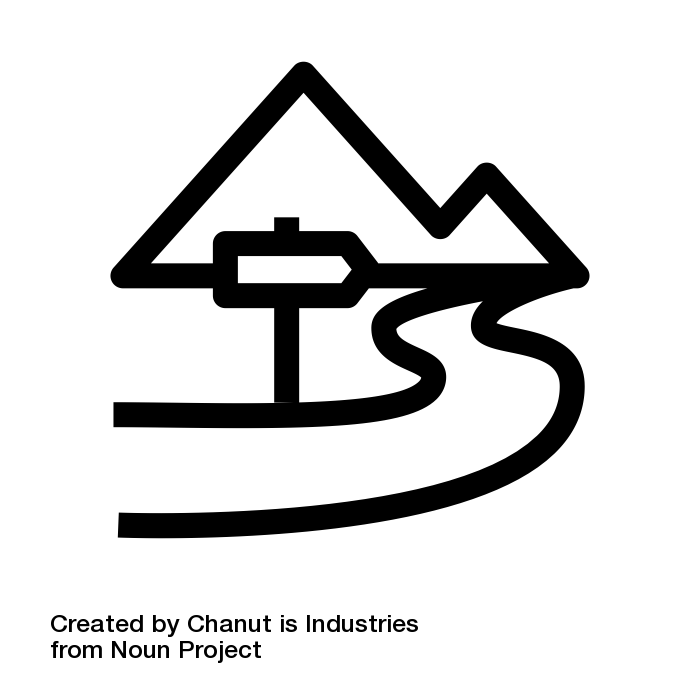 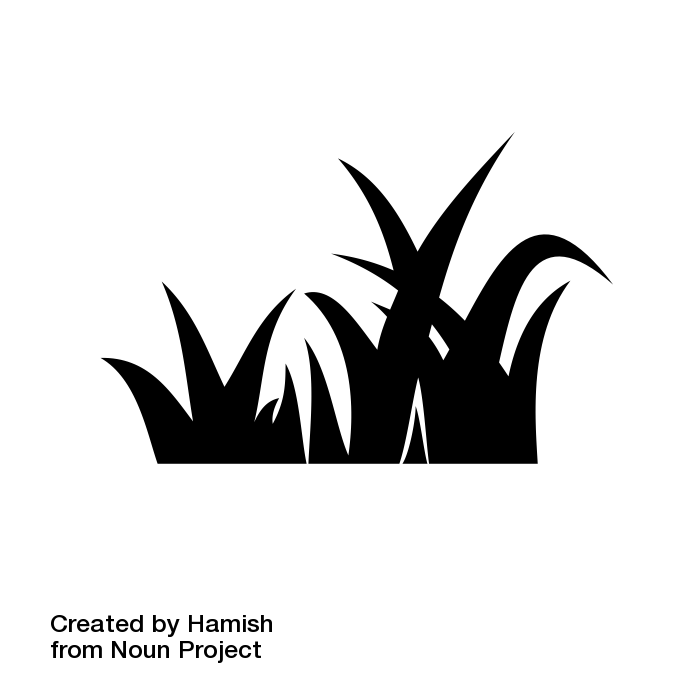 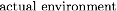 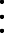 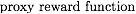 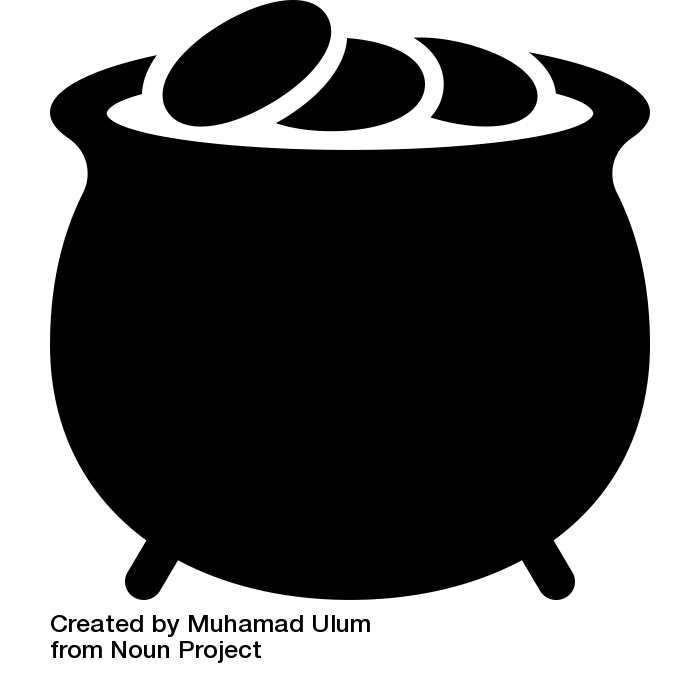 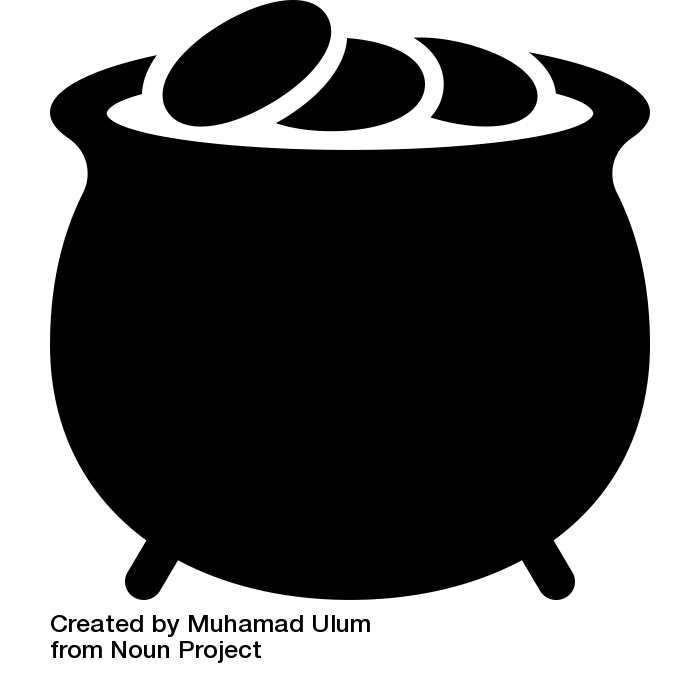 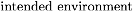 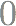 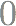 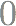 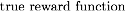 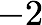 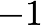 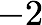 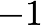 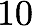 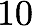 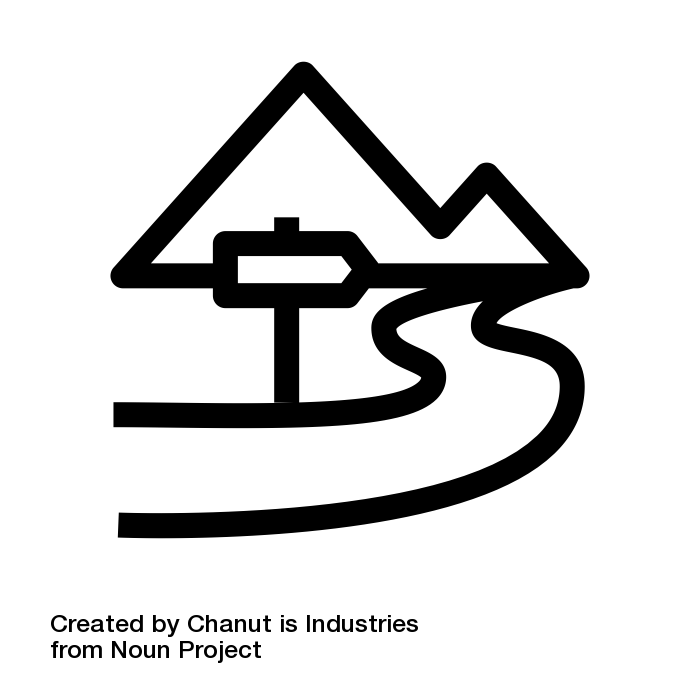 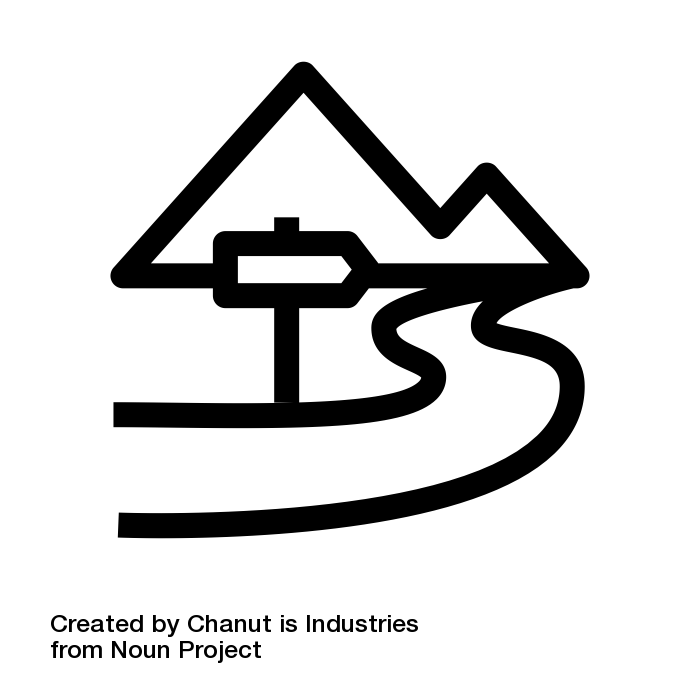 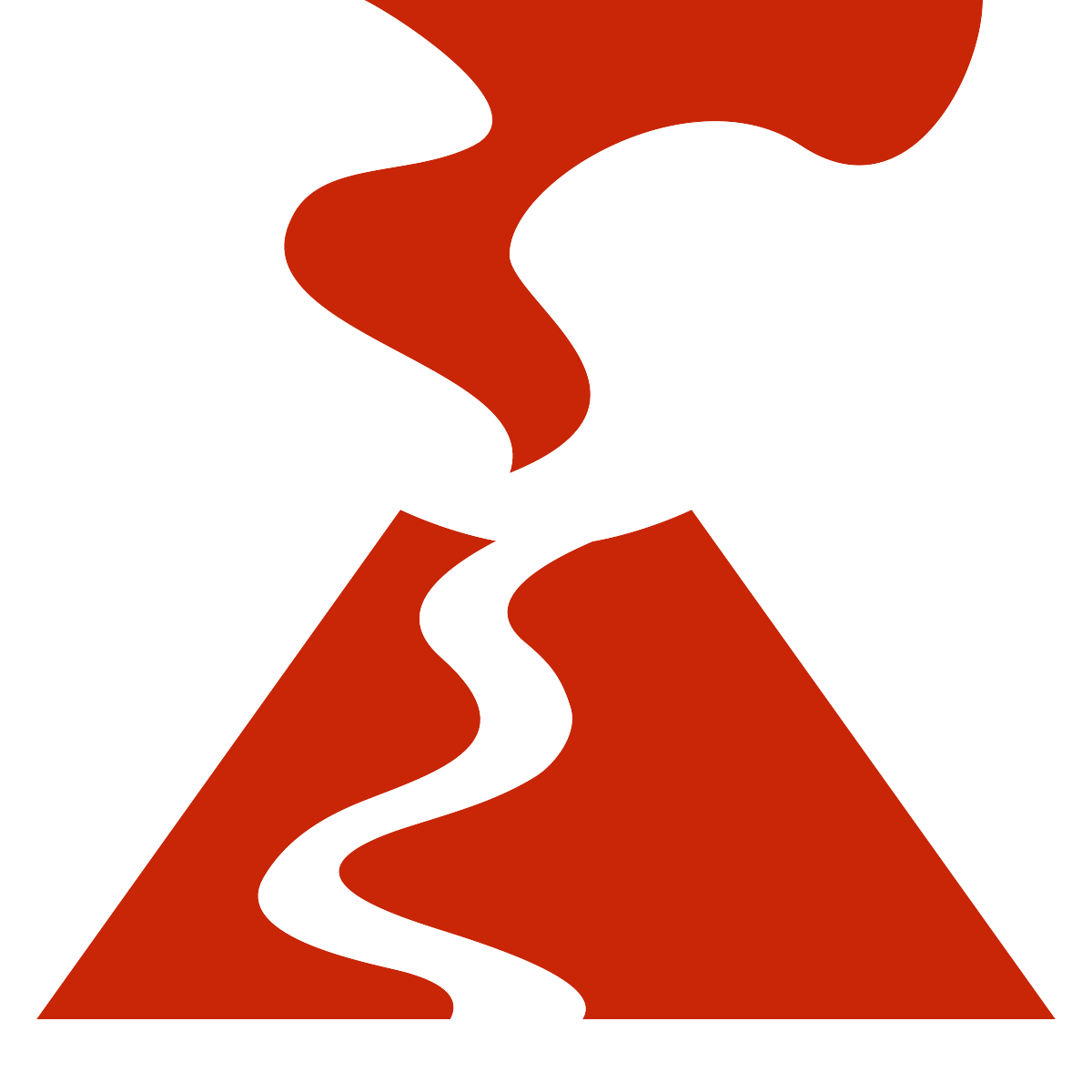 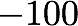 Reward Engineering is Hard
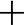 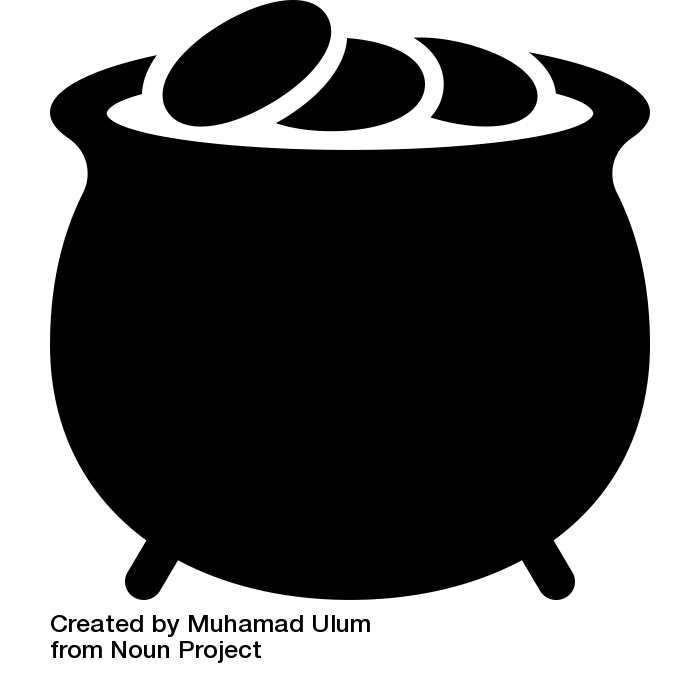 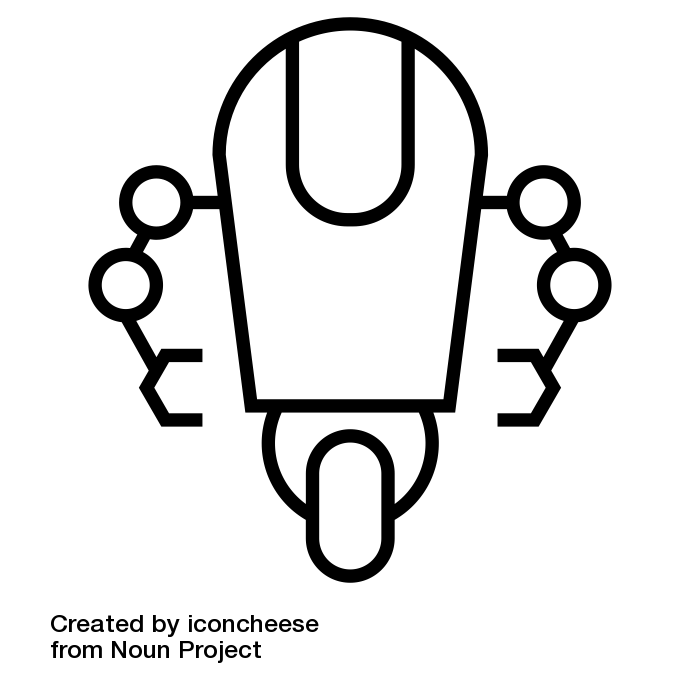 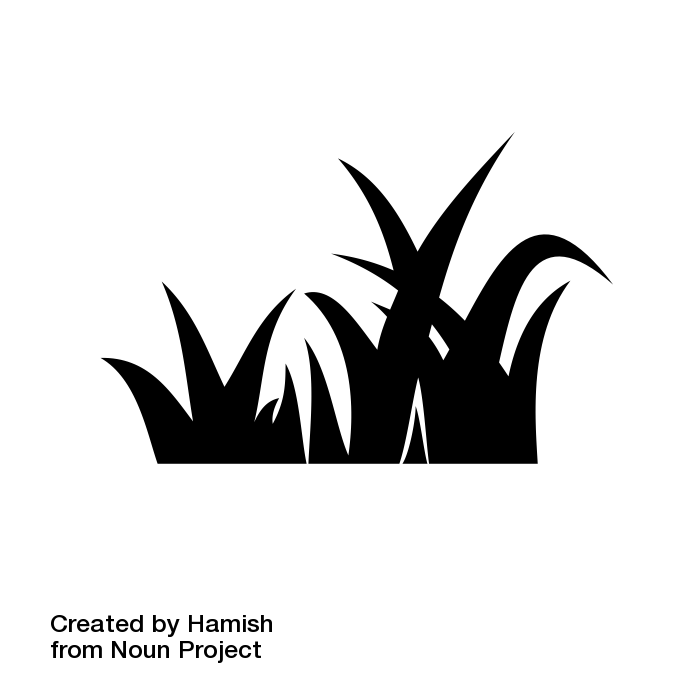 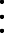 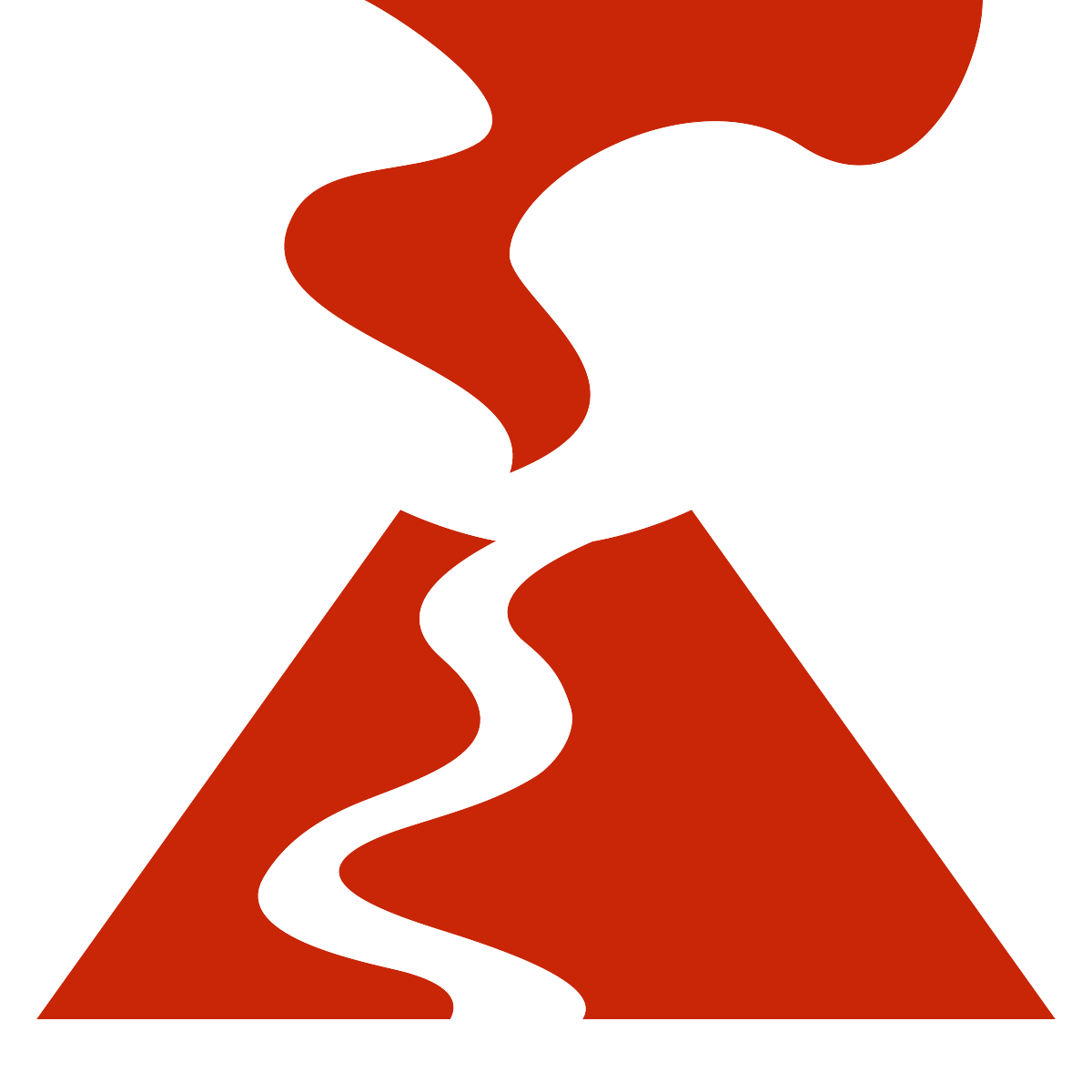 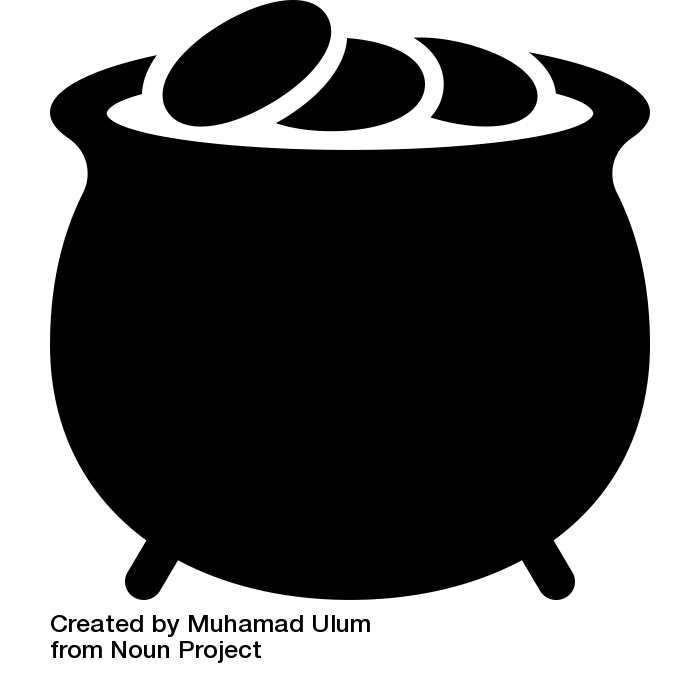 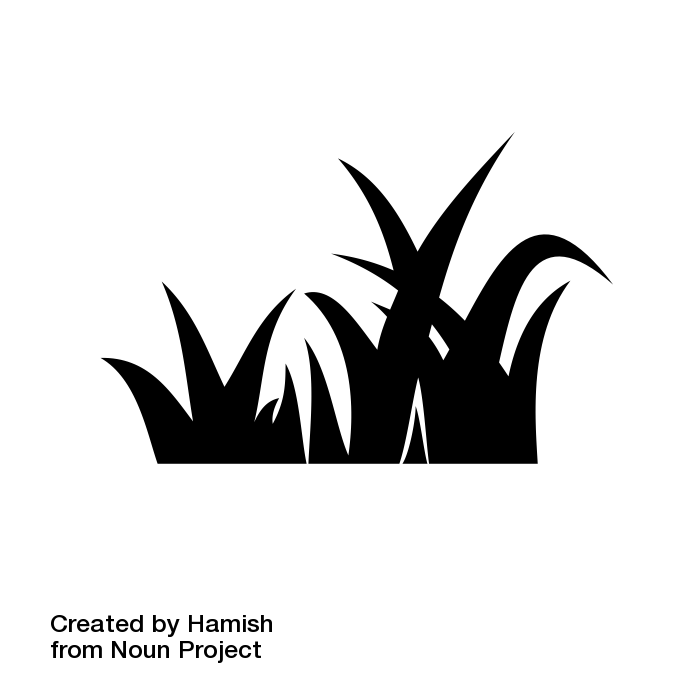 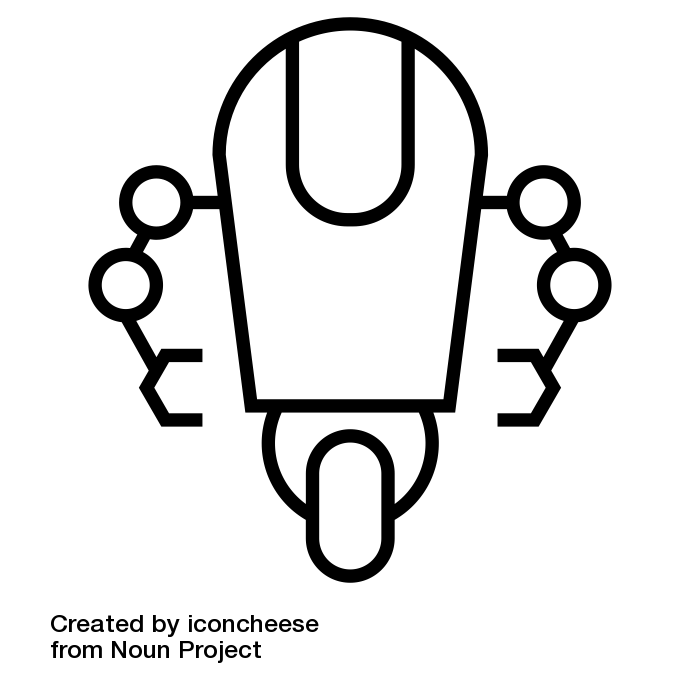 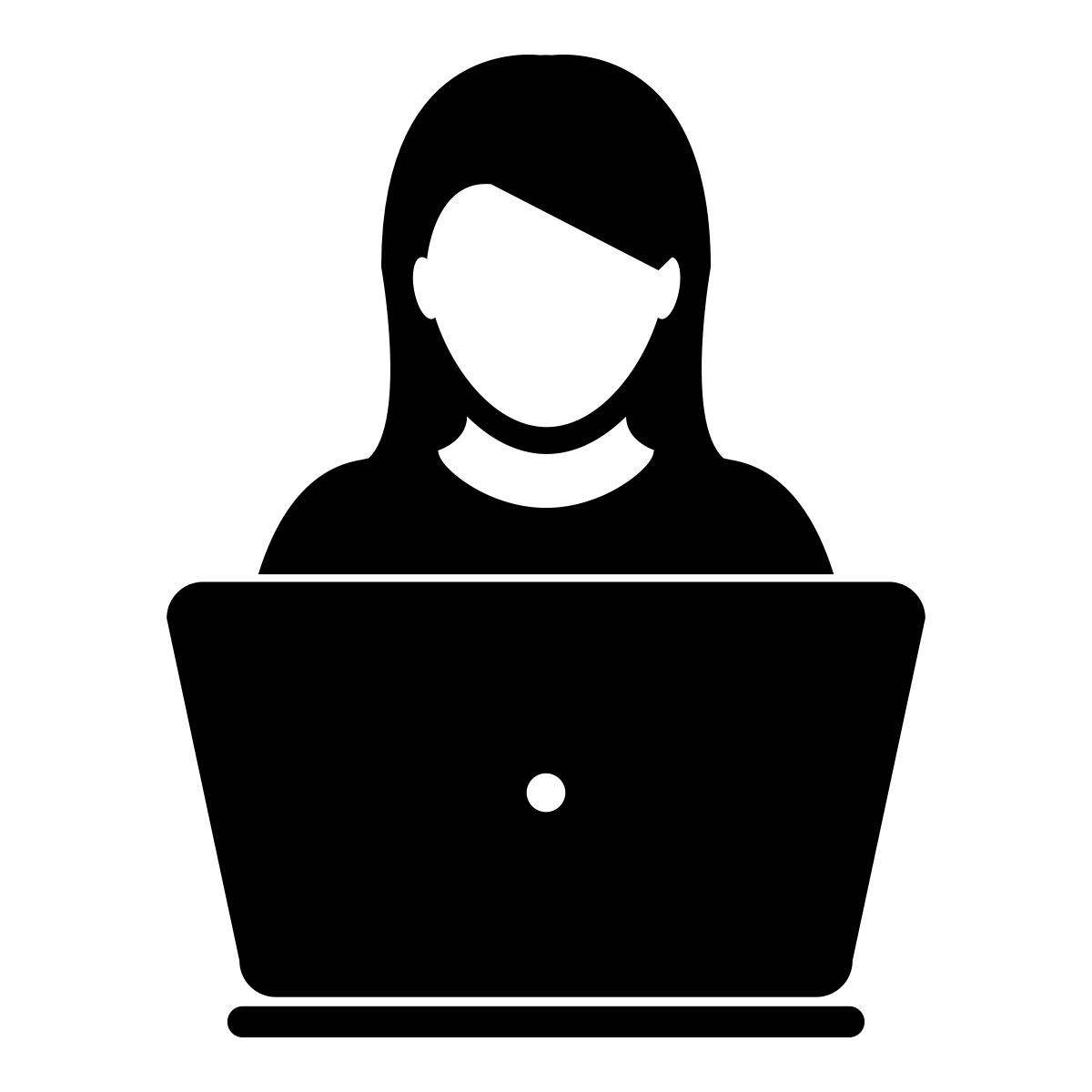 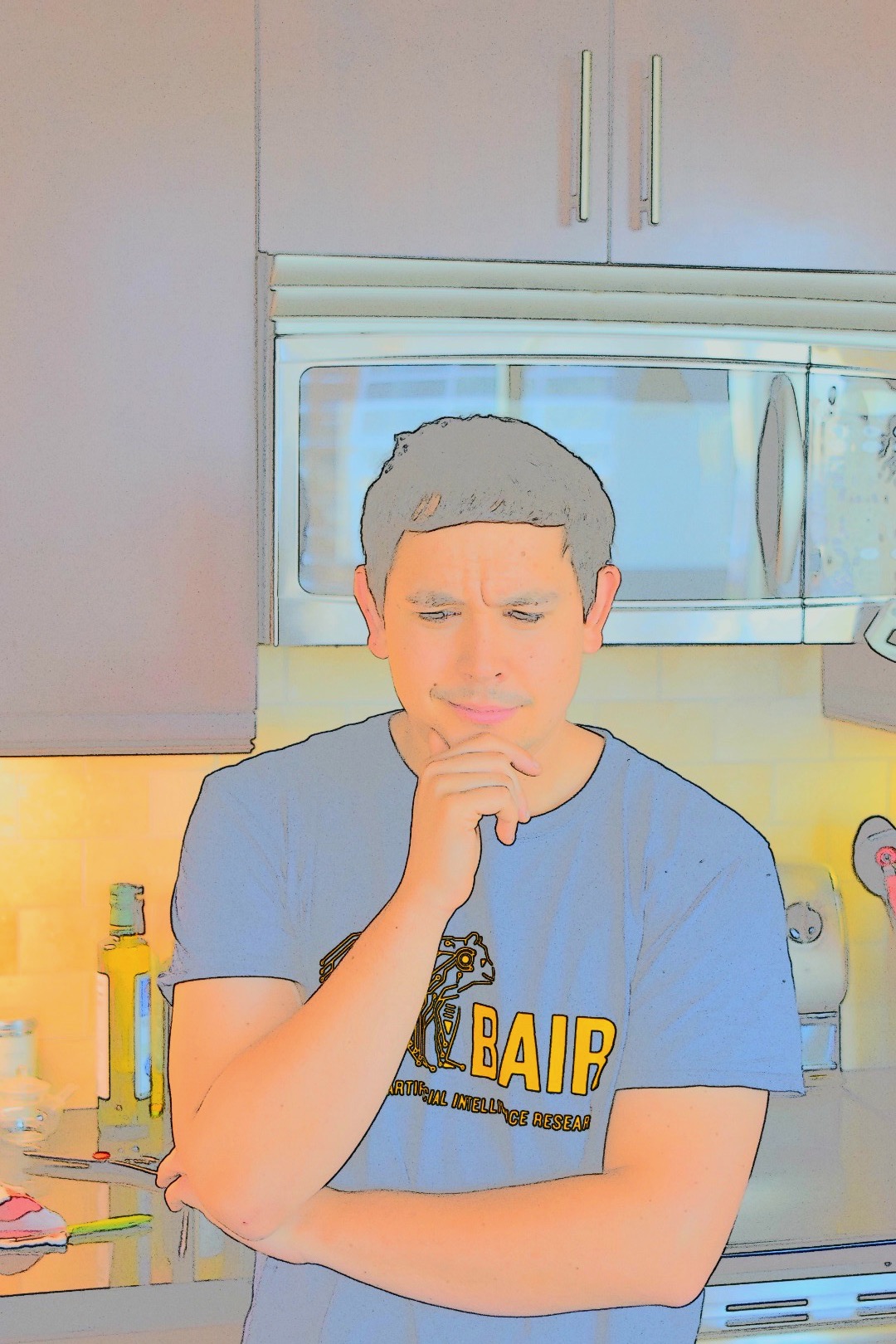 Figure credit: Dylan Hadfield-Menell, Smitha Milli, Pieter Abbeel, Stuart Russell and Anca Dragan, “Inverse Reward Design” (NIPS 2017)
™
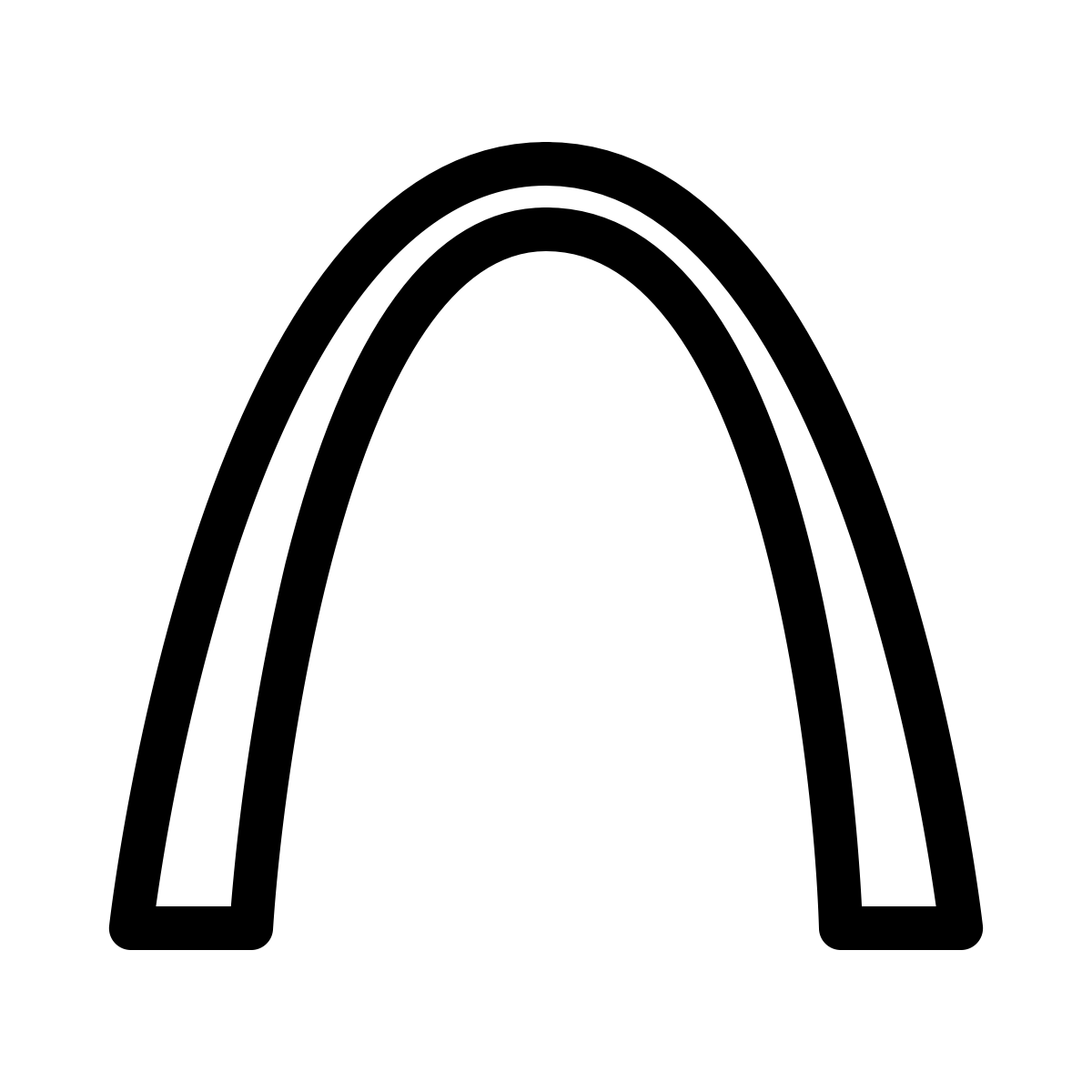 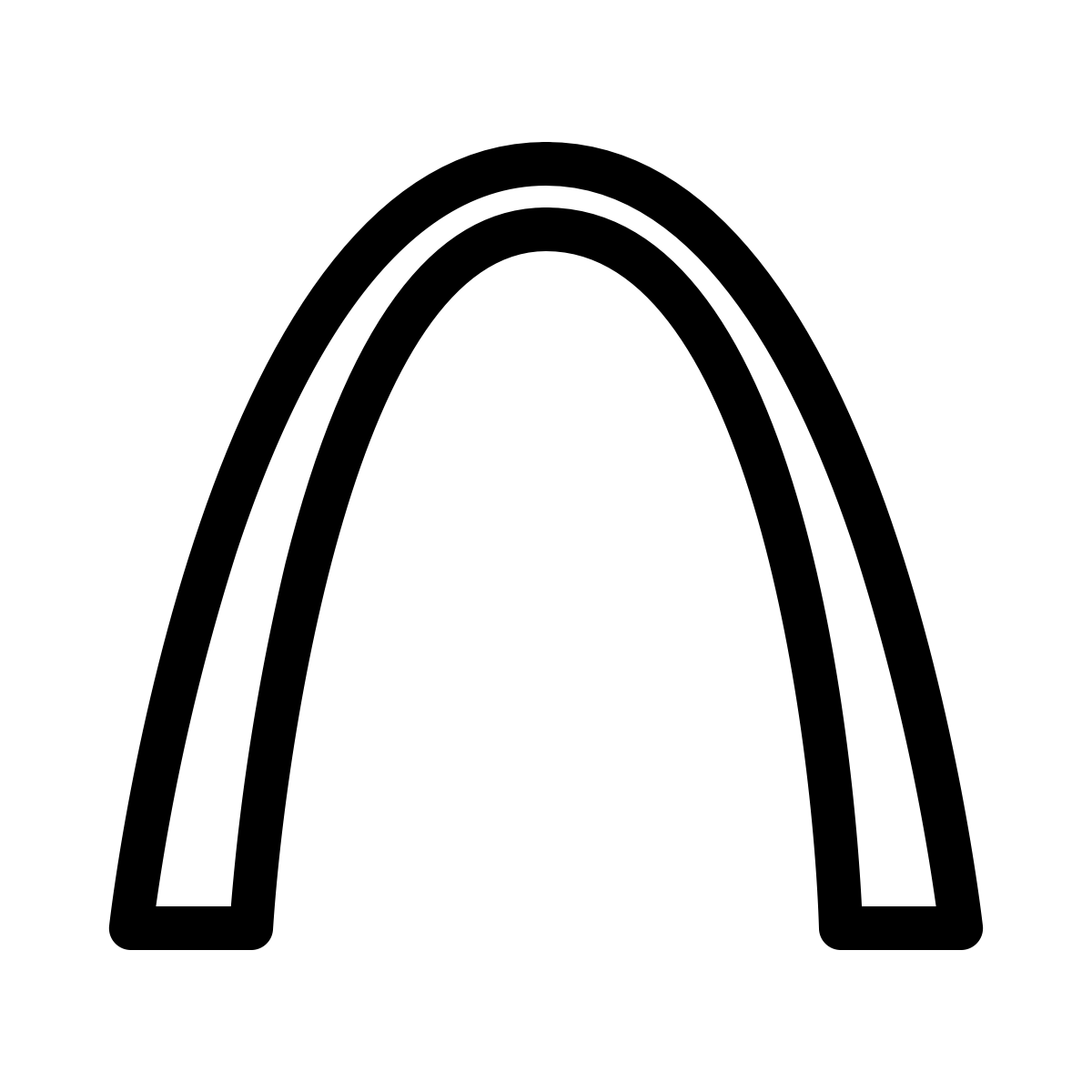 100
30
Contract Design is Hard
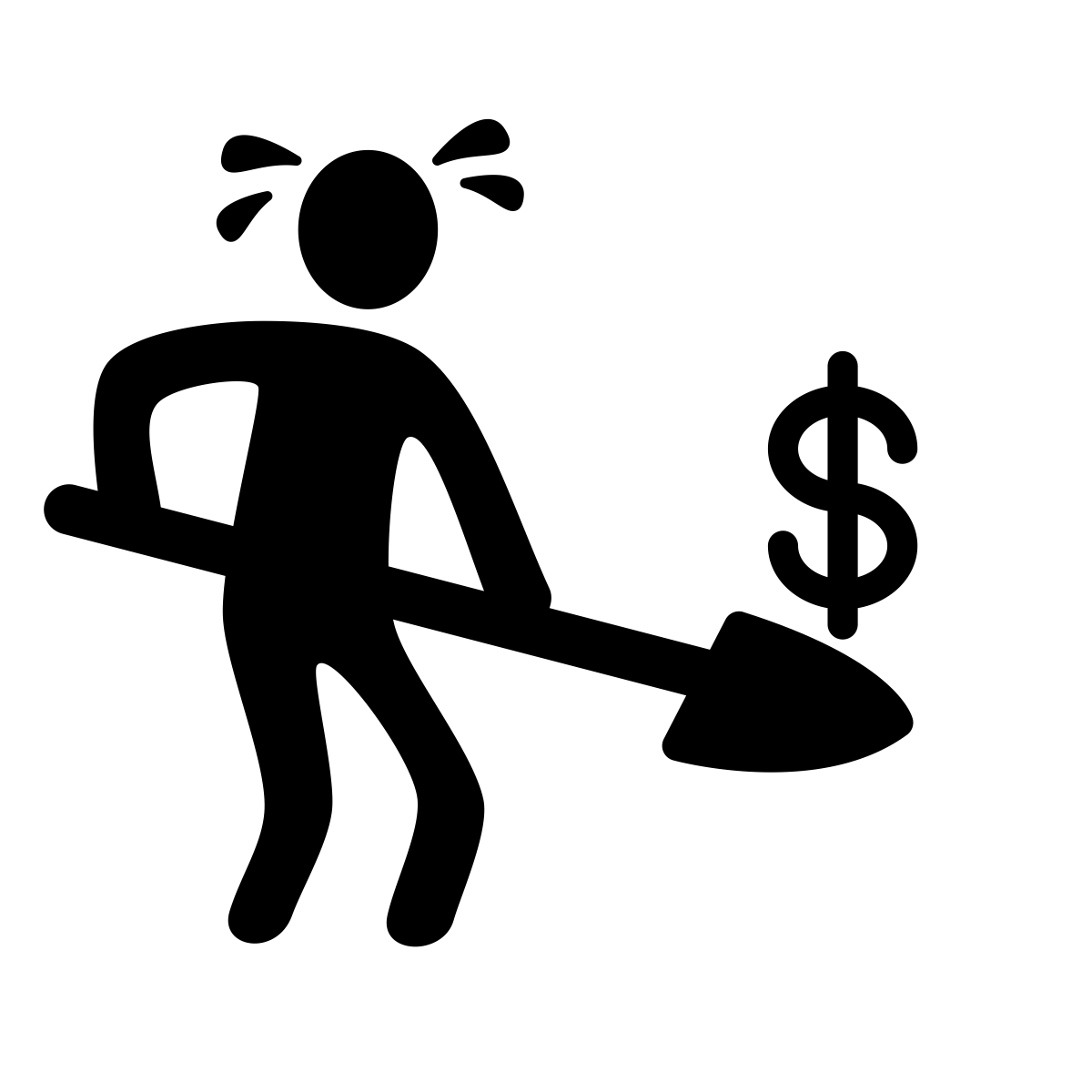 20
-10
™
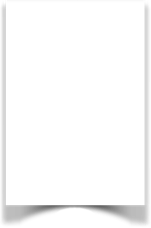 ™
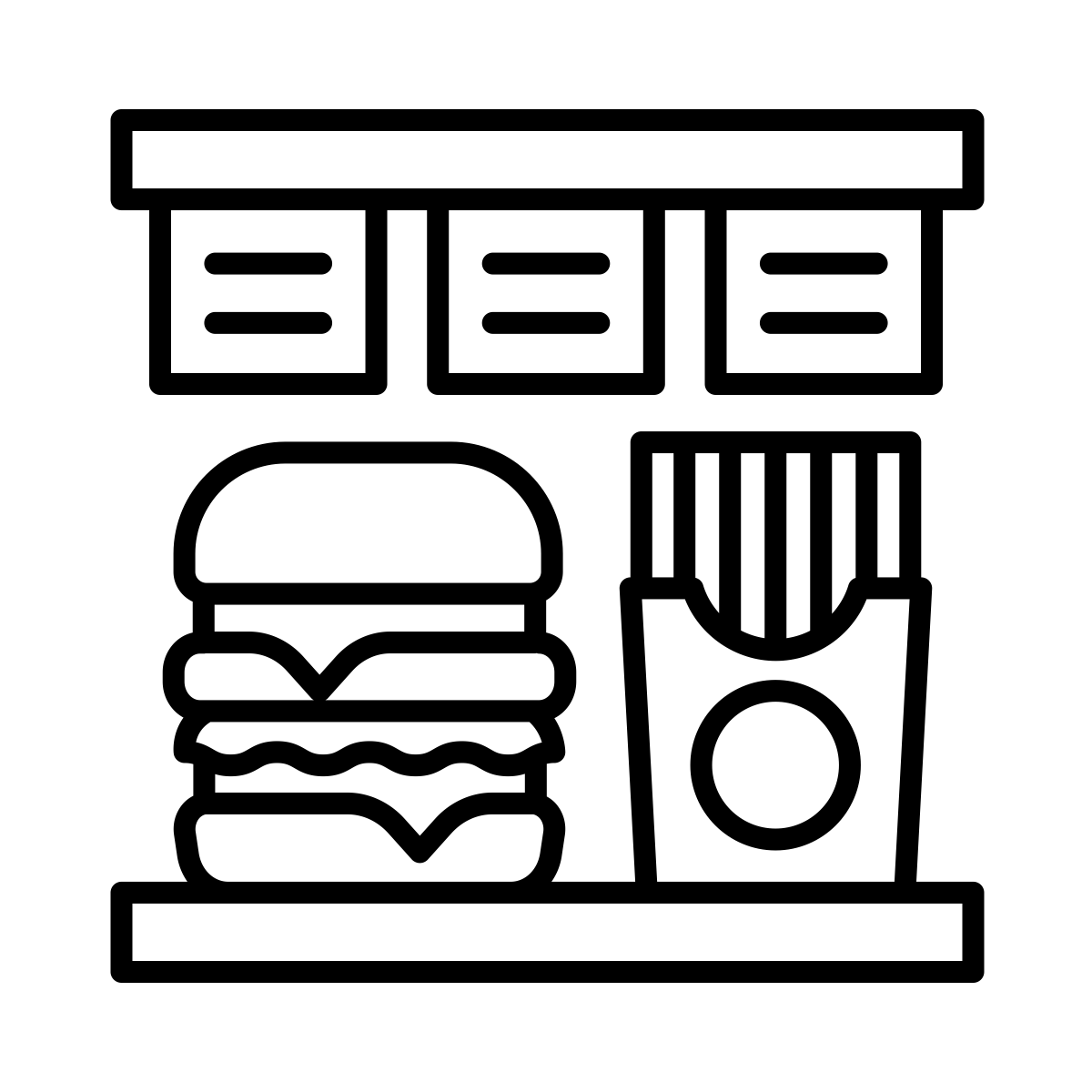 -20
10
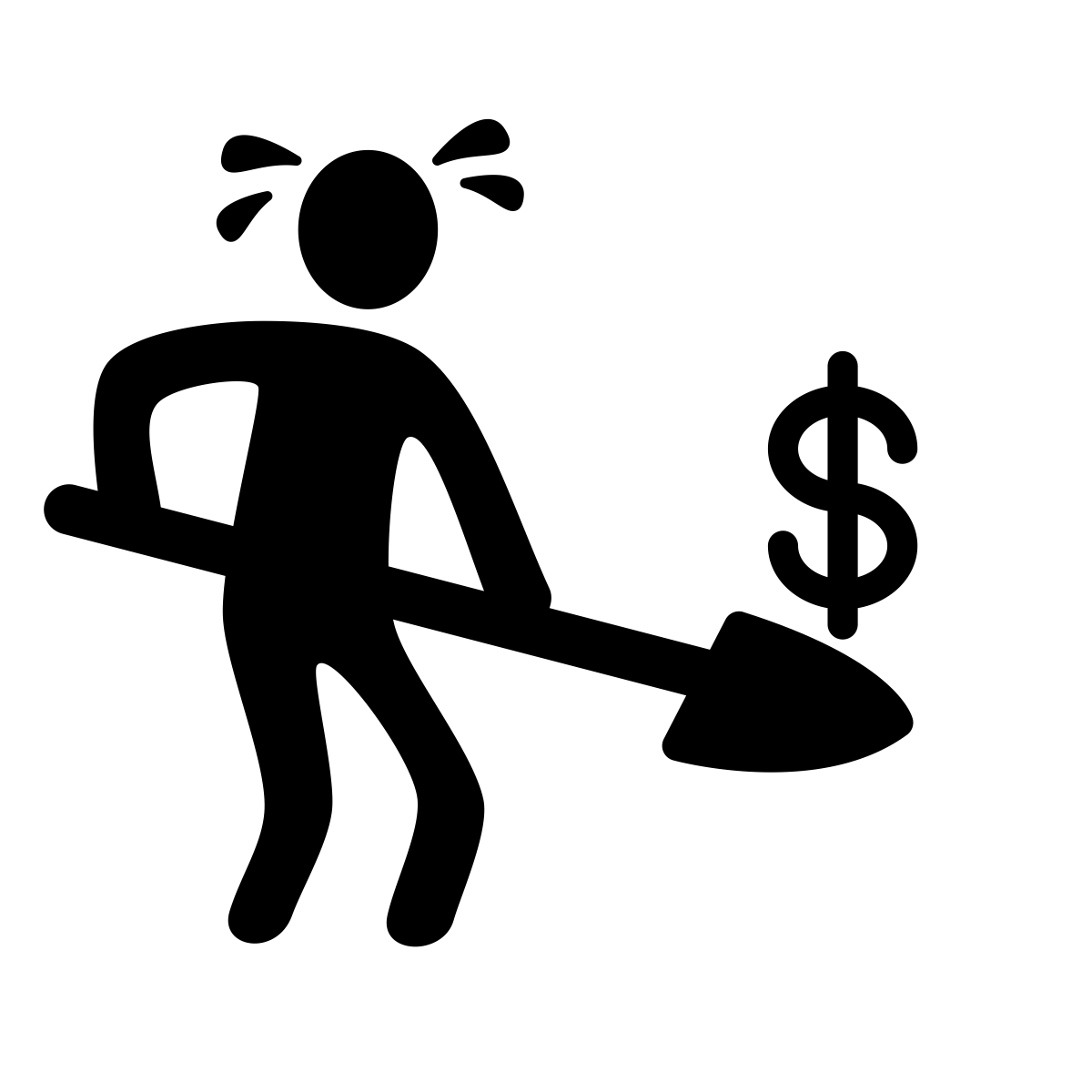 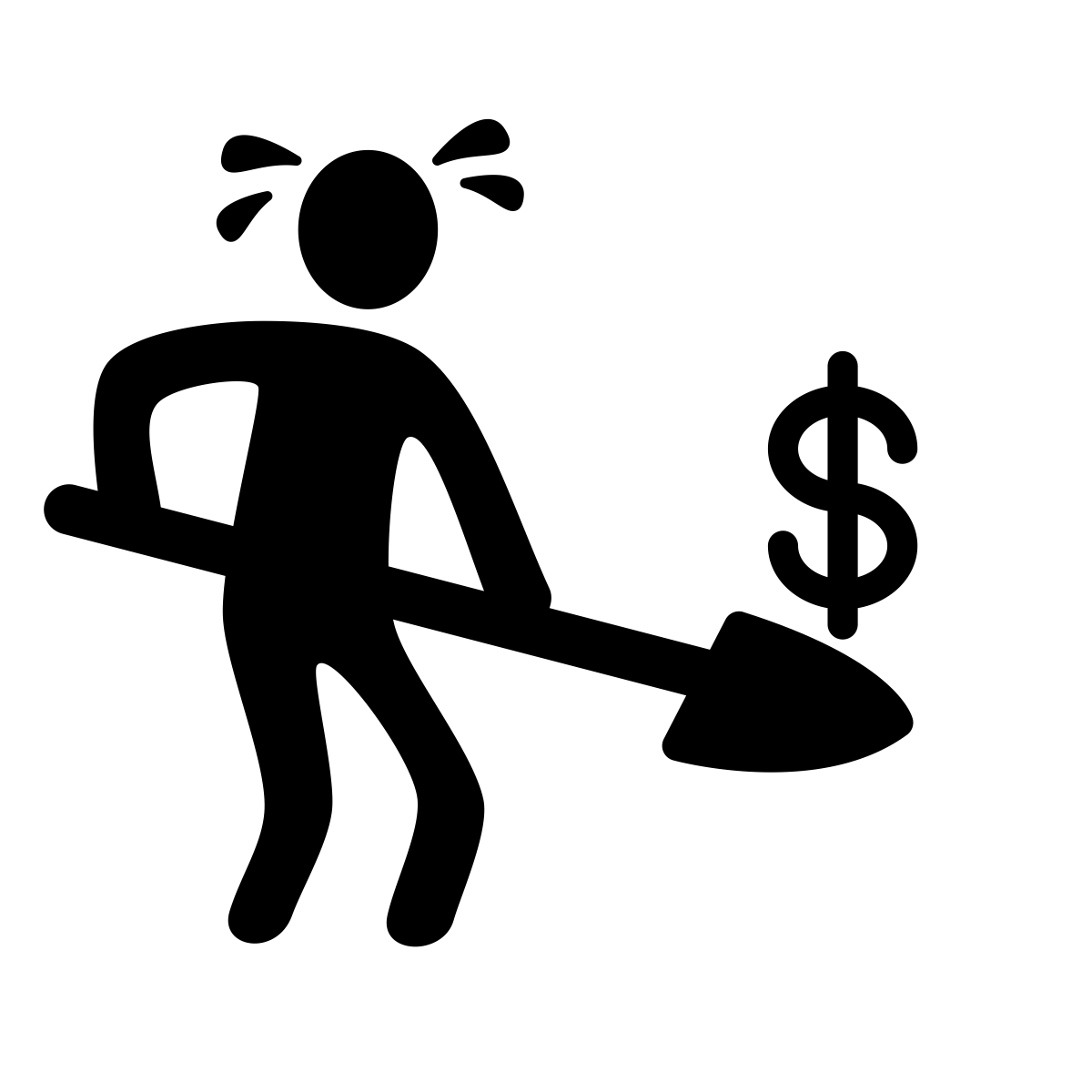 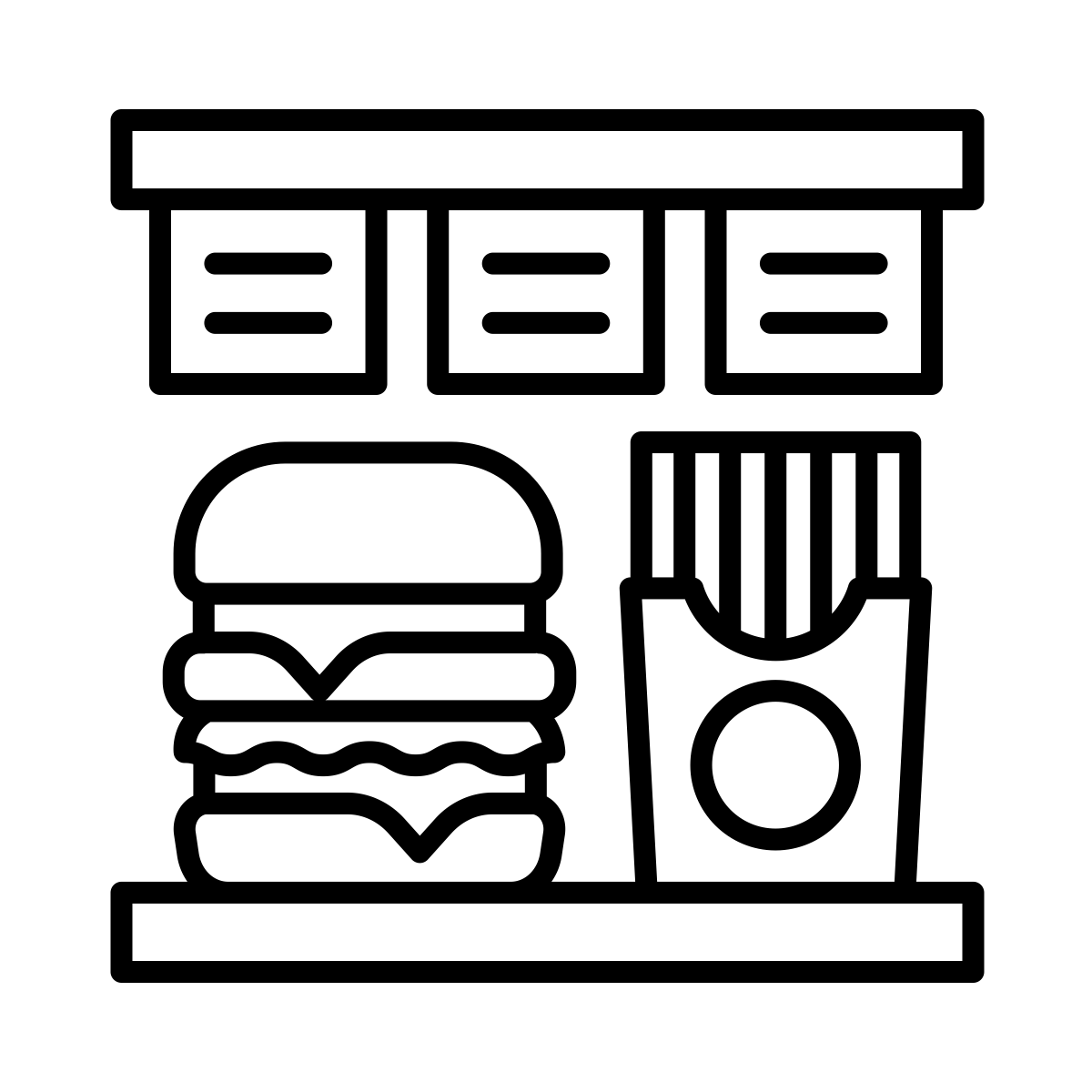 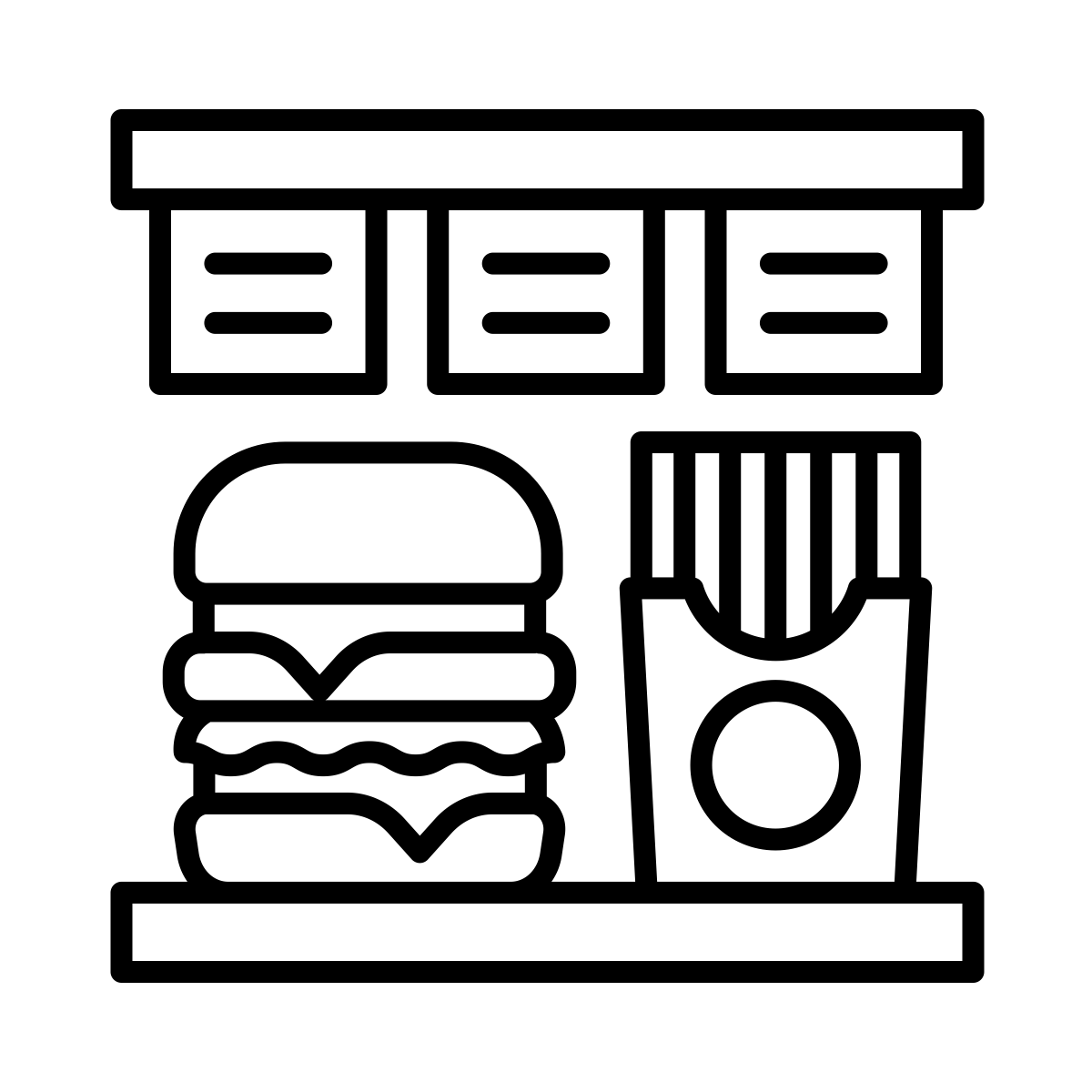 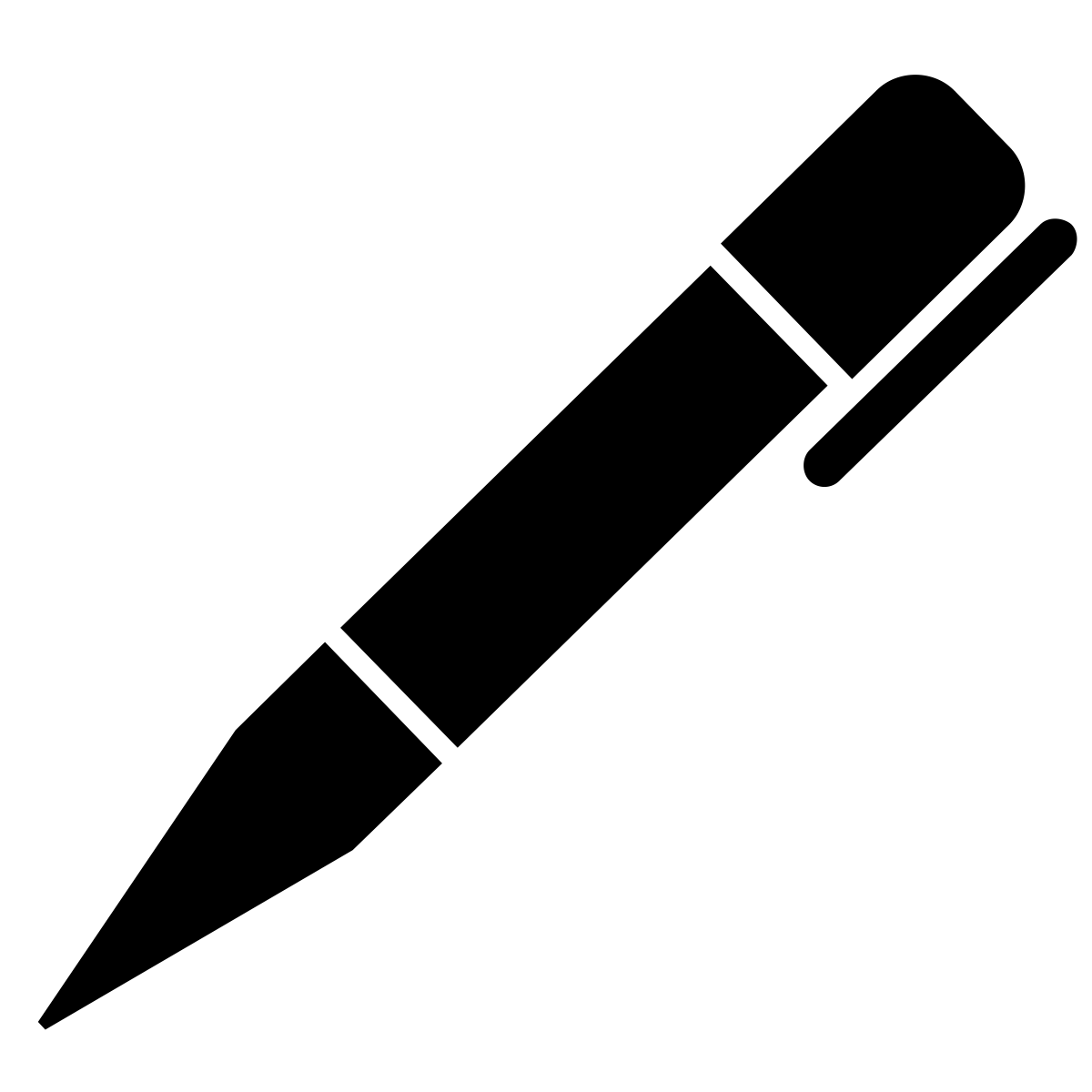 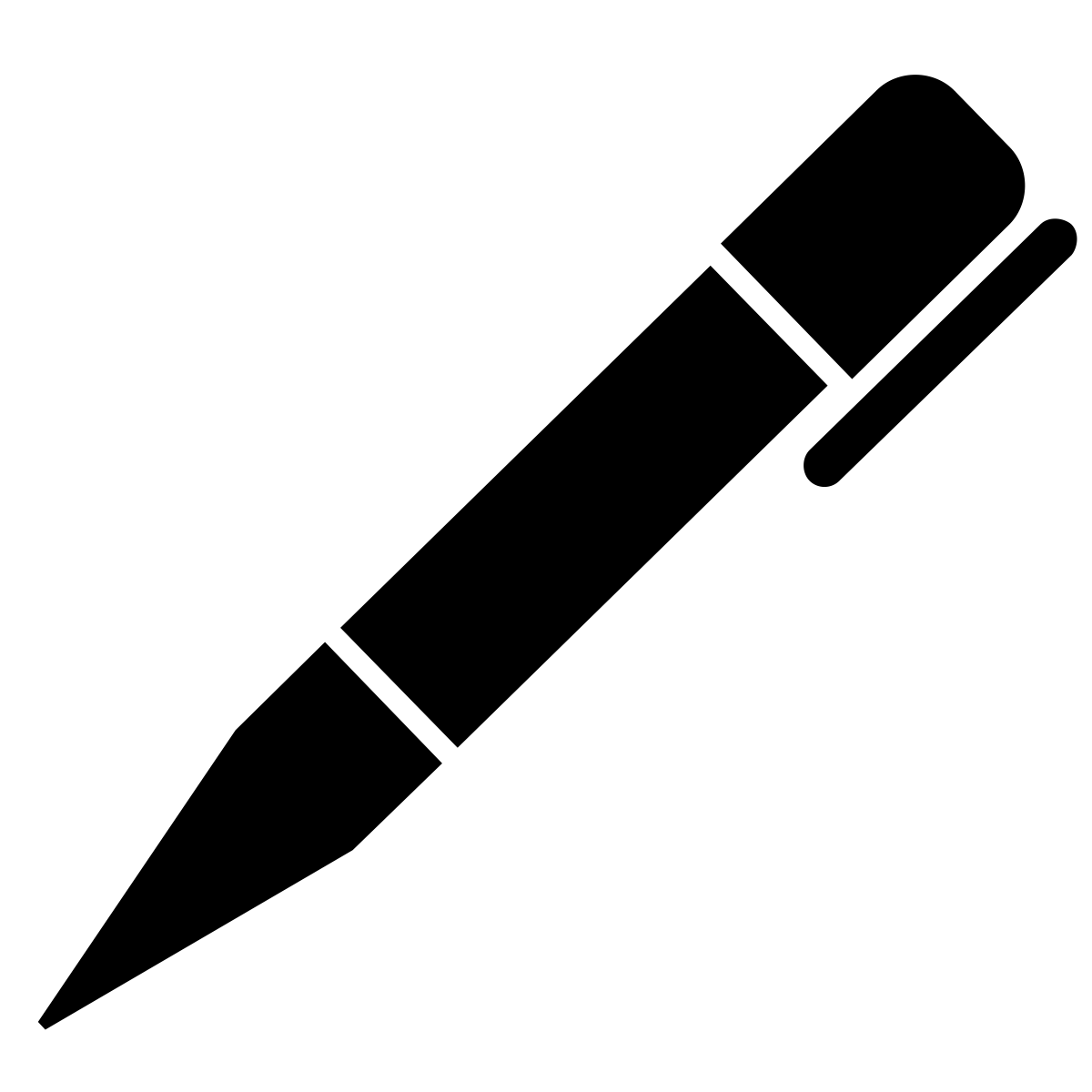 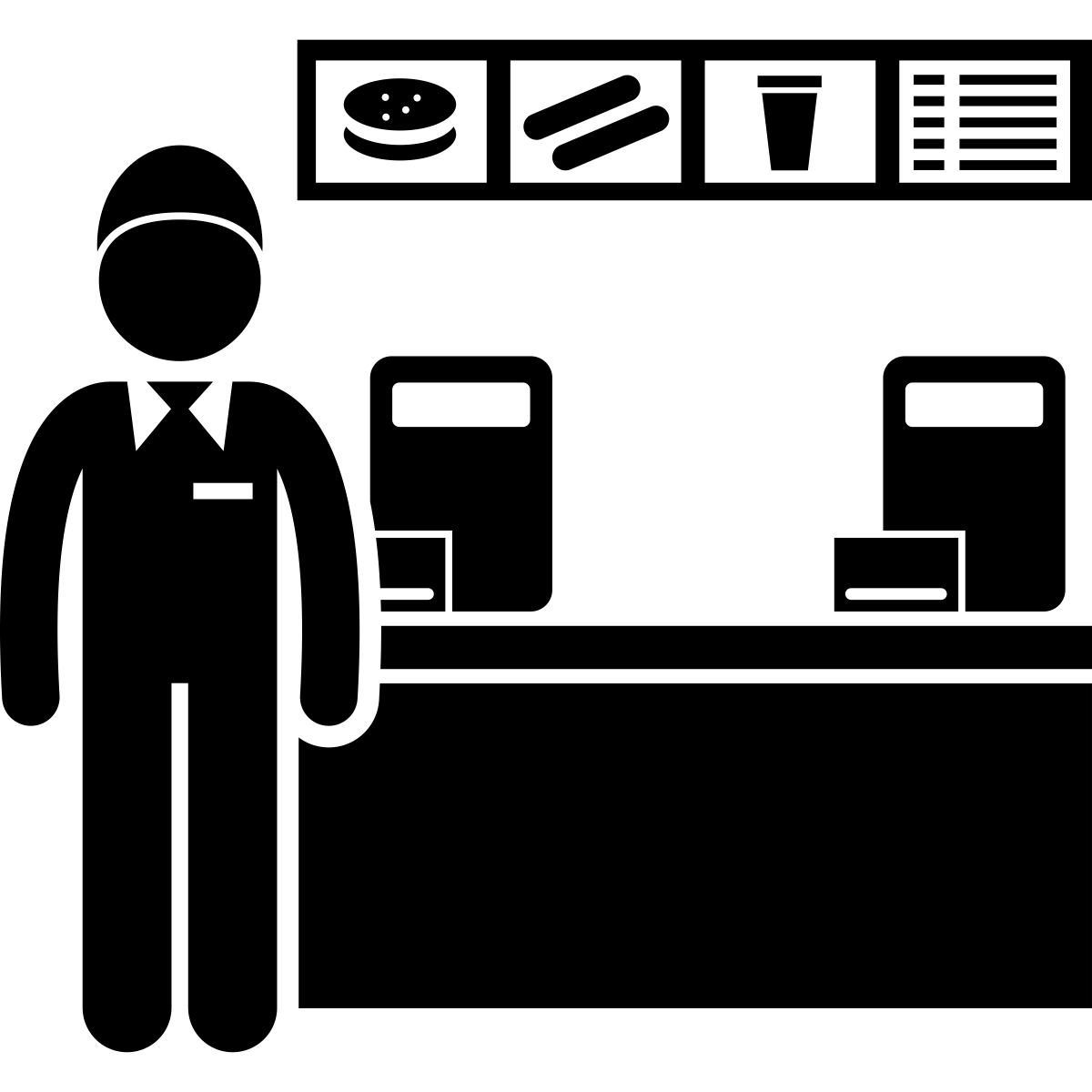 Complete Contingent Contract
Incomplete Contract
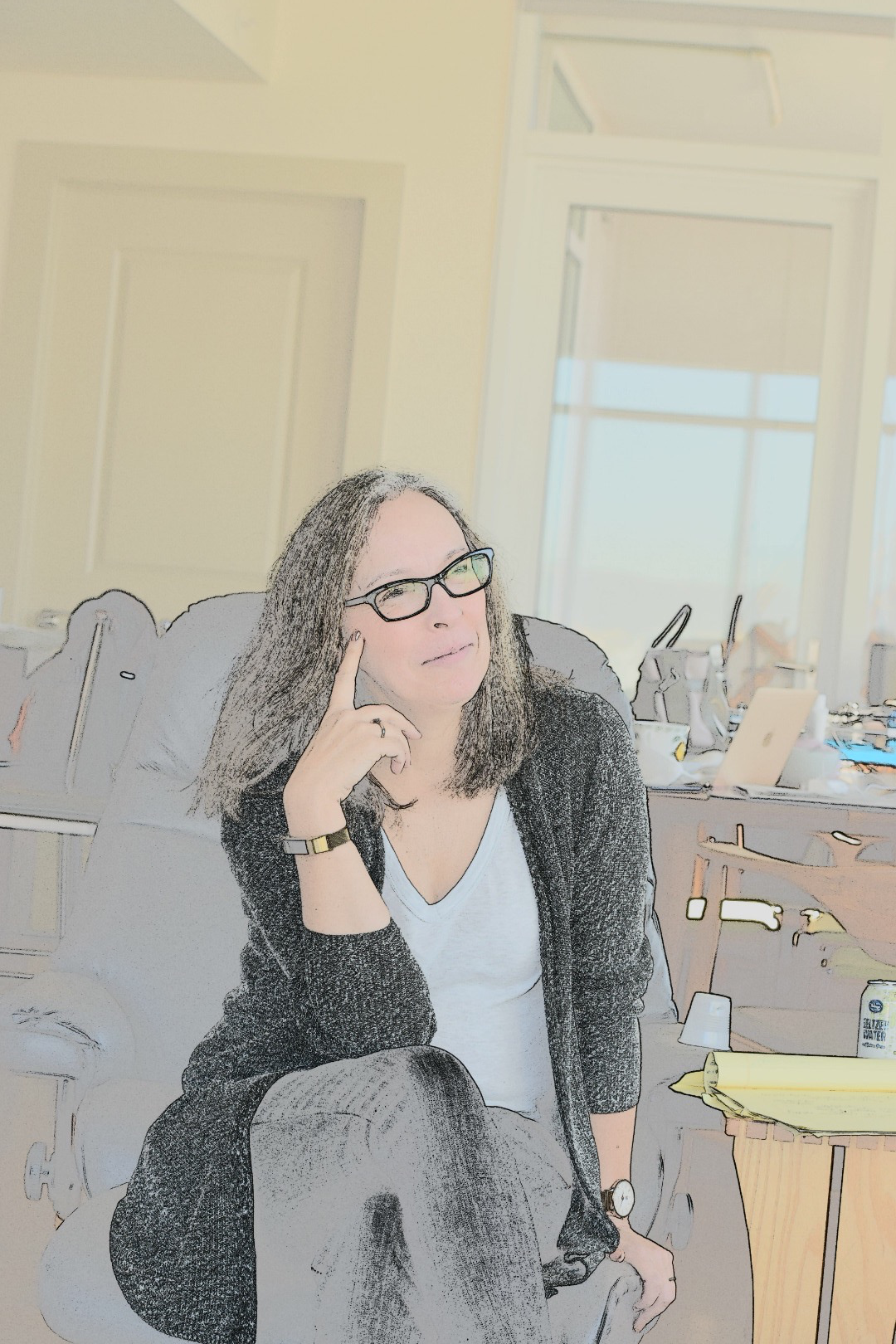 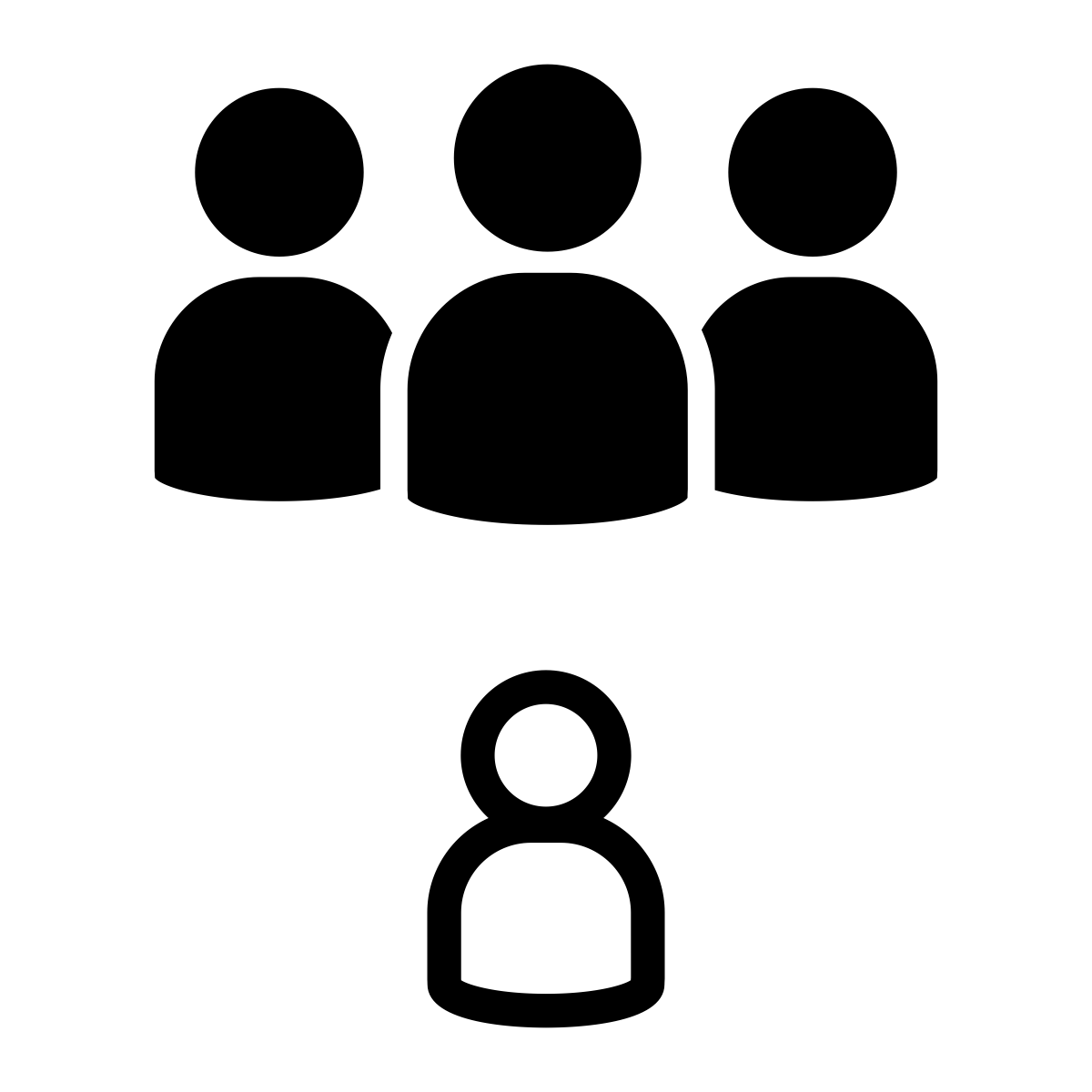 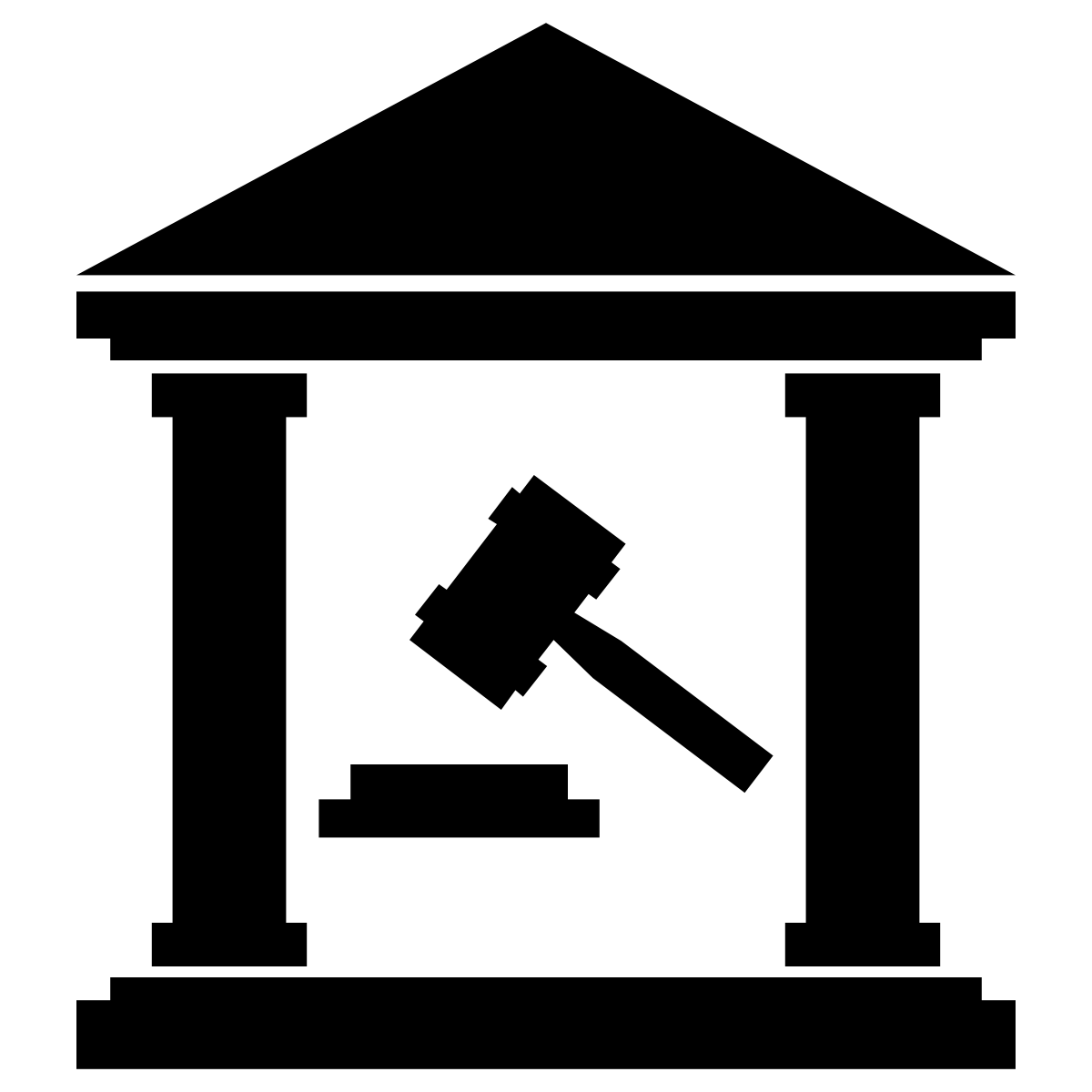 Fundamental to economic analysis (welfare theorems, P-A analysis)
Misalignment
Strategic behavior
Exploitation of gaps
Sub-optimal behavior
Incomplete contract
Strategic behavior
Exploitation of gaps
Sub-optimal behavior
Misaligned reward function
Strategic robots?
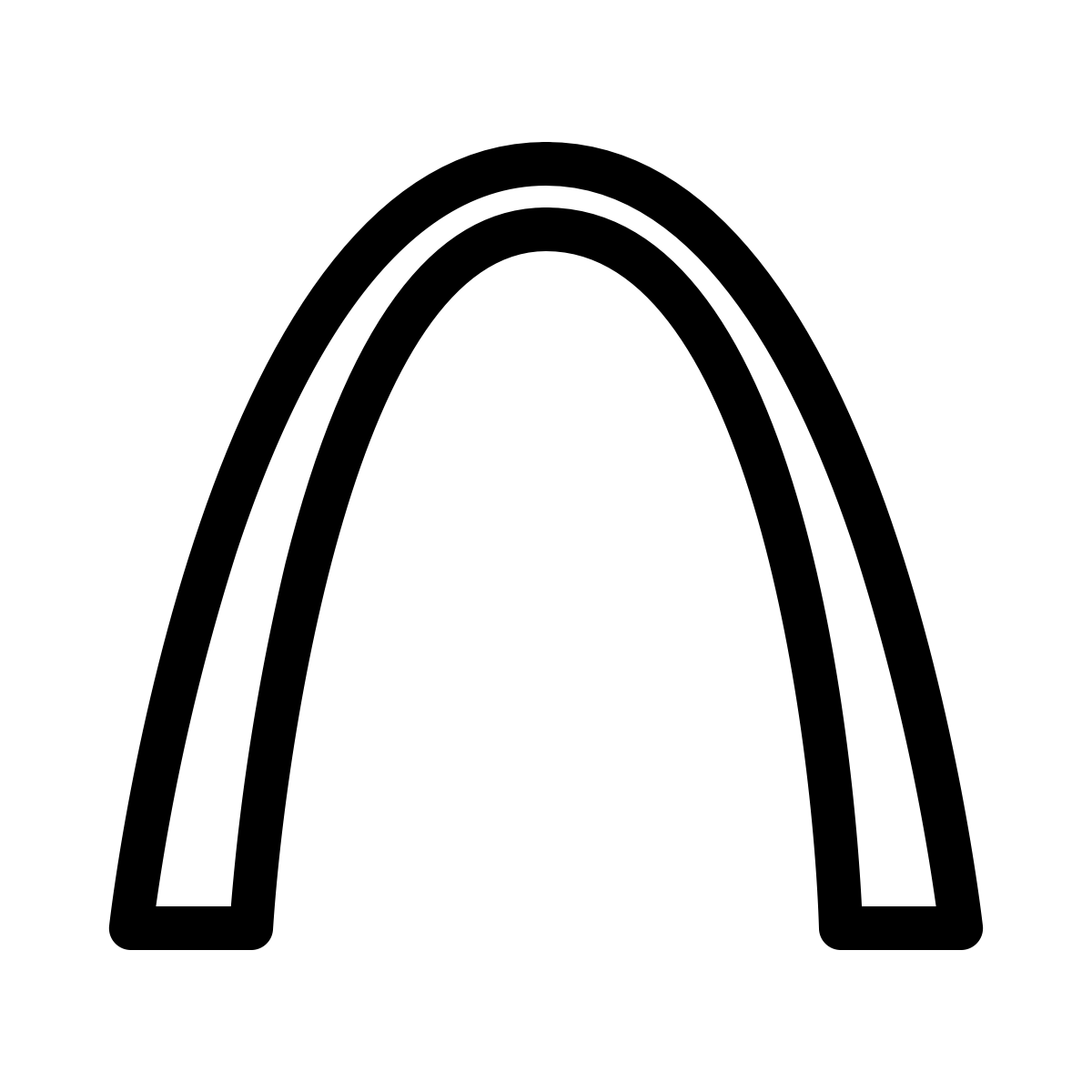 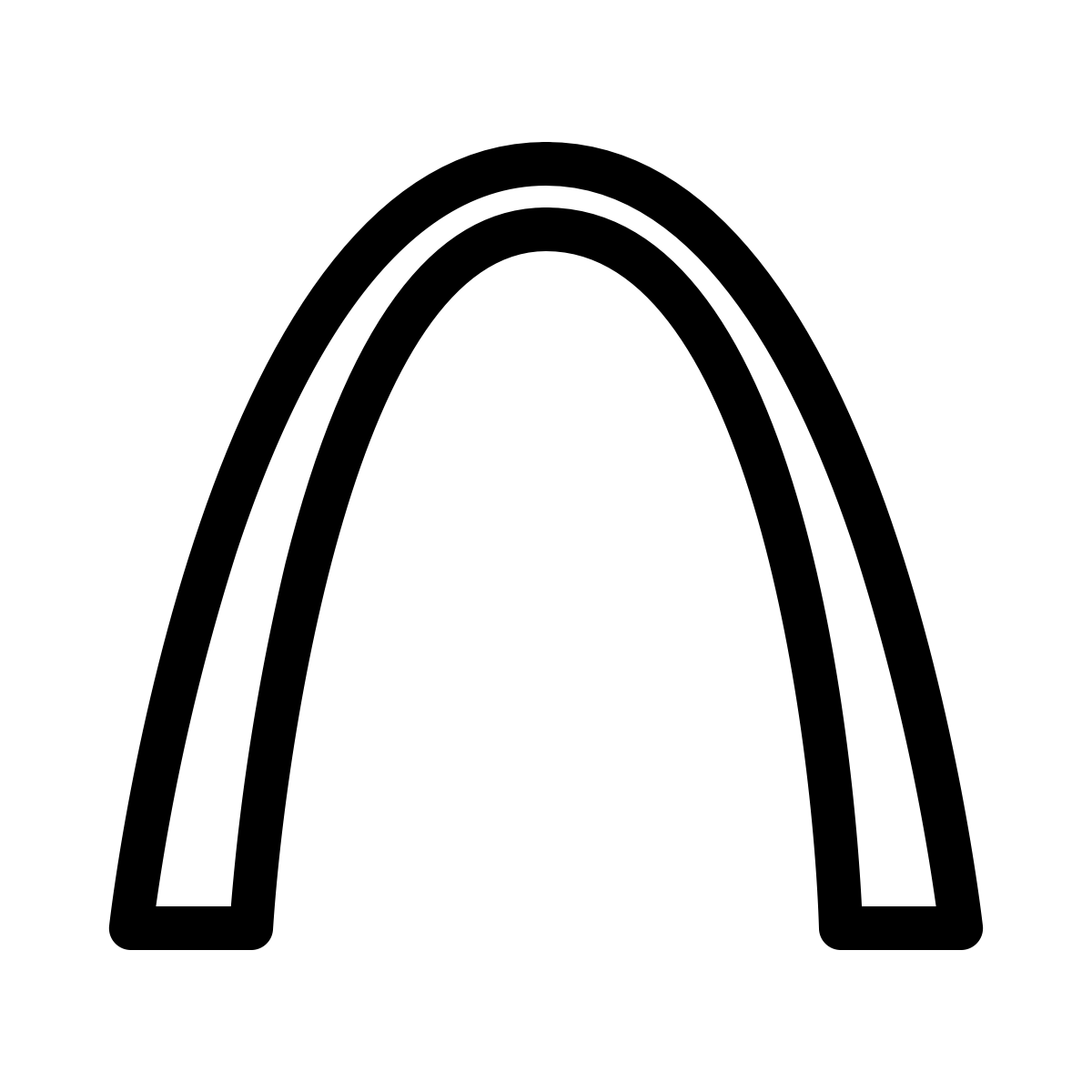 Thaler Shefrin (1981) “Self control"
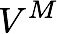 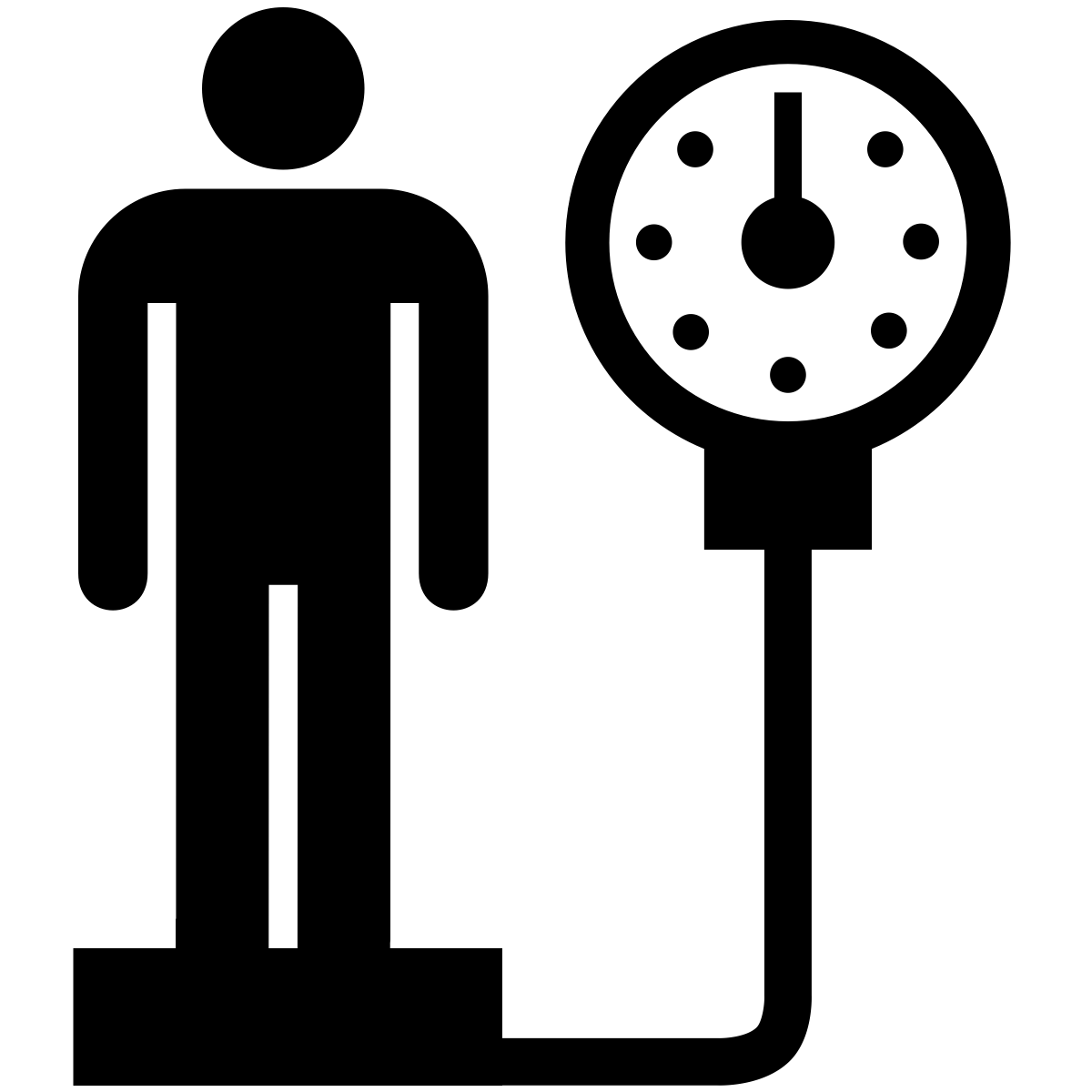 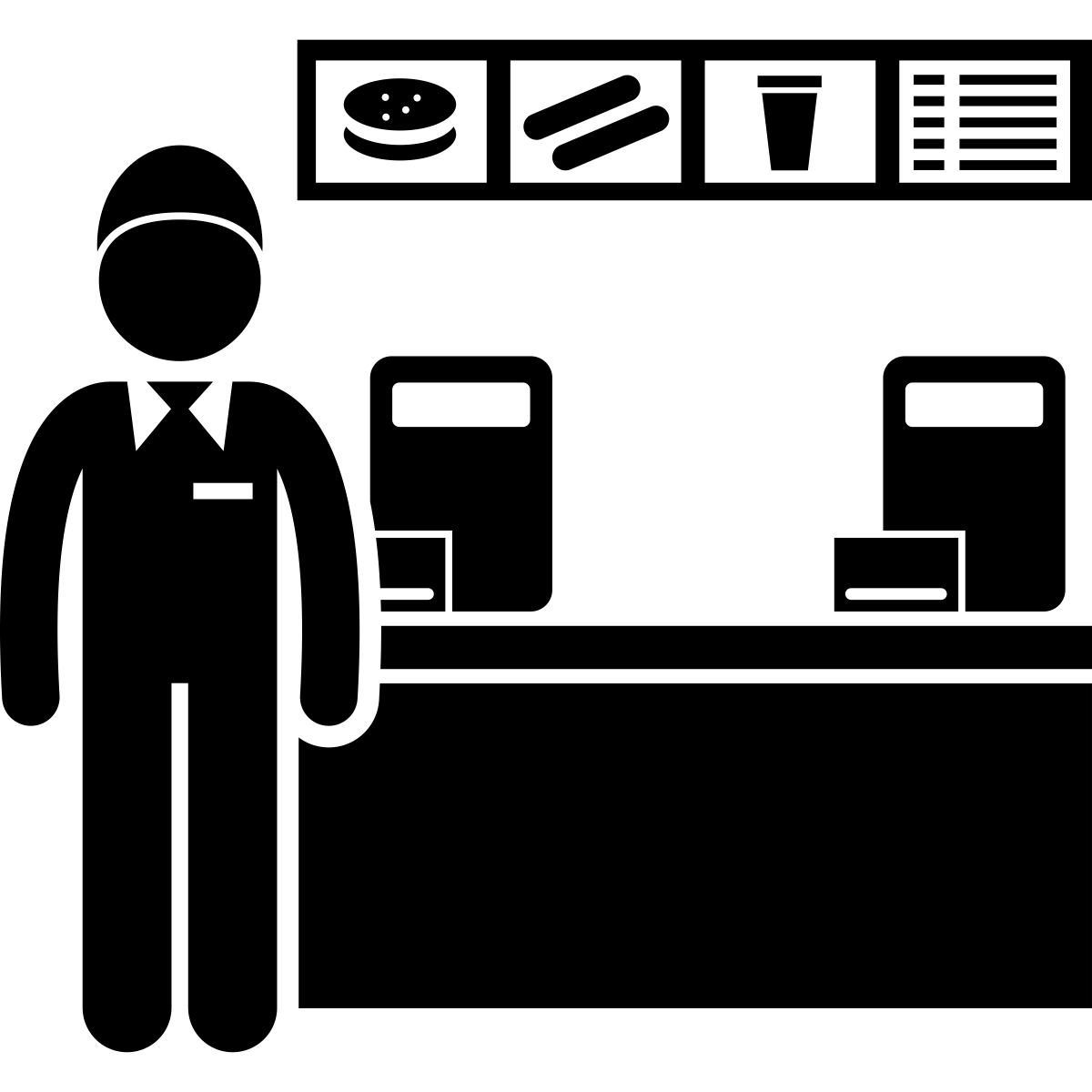 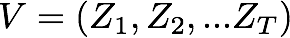 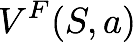 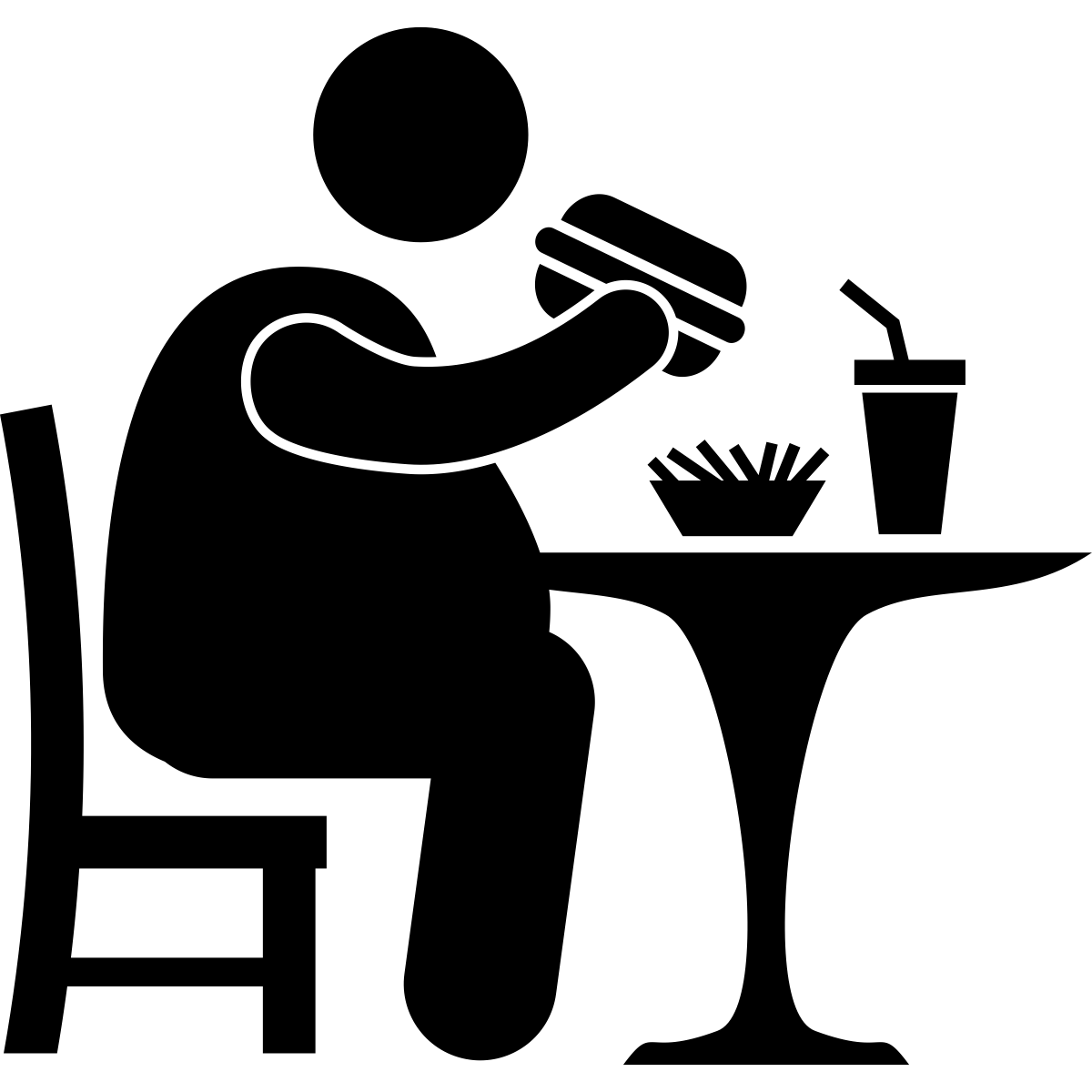 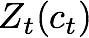 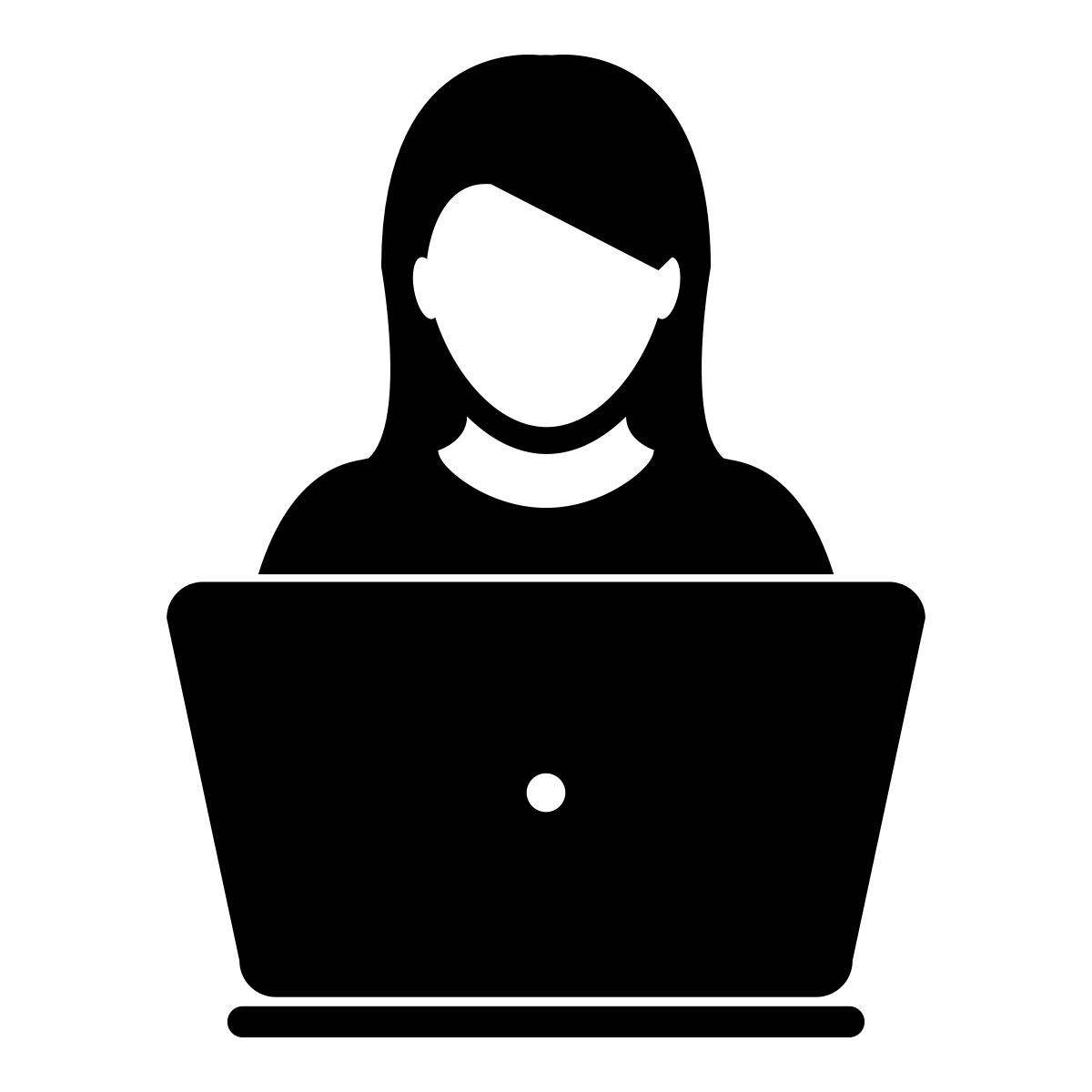 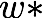 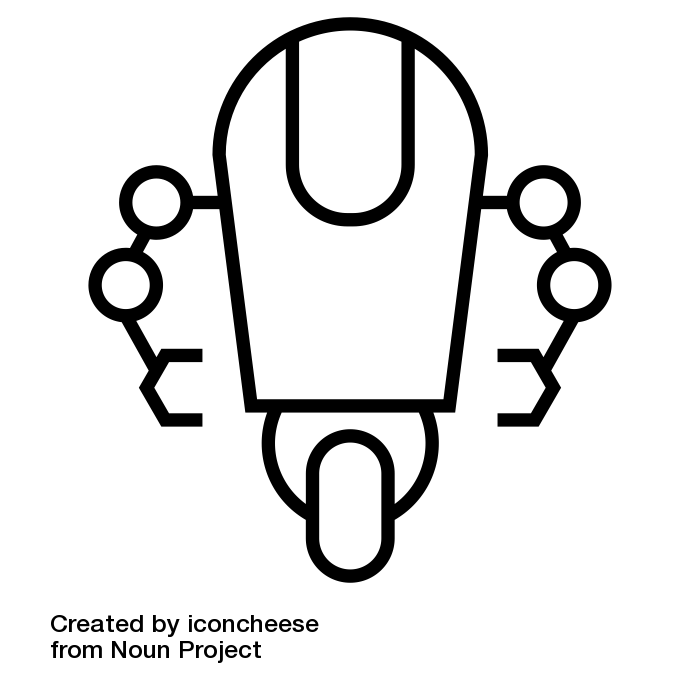 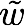 Why are rewards
misspecified?
Why are contracts incomplete?
Bounded rationality (negative side effects)
Costly engineering/design
Non-implementability                  (unsolved learning problems)
Adversarial design, multiple “owners”
Planned iteration on rewards
Planned completion by third-party in event of dispute
Bounded rationality (can’t think of all contingencies)
Costly cognition/drafting
Non-contractibility (variables not describable/observable)
Strategic behavior
Planned renegotiation
Planned completion by third-party in event of dispute
Property Rights
 Allocate property rights to agent whose whose non-contractible actions have bigger impact (Grossman & Hart 1986, Hart & Moore 1988)
Best solution may not reside in more finely tuned contract
Sometimes better to sell firm to agent
Allocation of property = transformation of agent’s utility function
Insights from econ theory:  weakly strategic AI
Property Rights
 Can we incorporate information about global return to task
e.g. platform engagement: short-term (clicks) may damage long-term (Ananny & Crawford 2016)
“Selling Facebook to its algorithms” = endow algorithms with broad set of values users, advertisers, etc. care about 
e.g. mistagging photos: add info about impact on network size, publicity
e.g. fair algorithms: add broader information on human valuation
Insights from econ theory:  weakly strategic AI
Measurement and Multi-tasking
 Sometimes better to reduce incentives on measured tasks to reduce distortion in unmeasurable task (Holmstrom & Milgrom 1991, Baker et al 1994)
Insights from econ theory:  weakly strategic AI
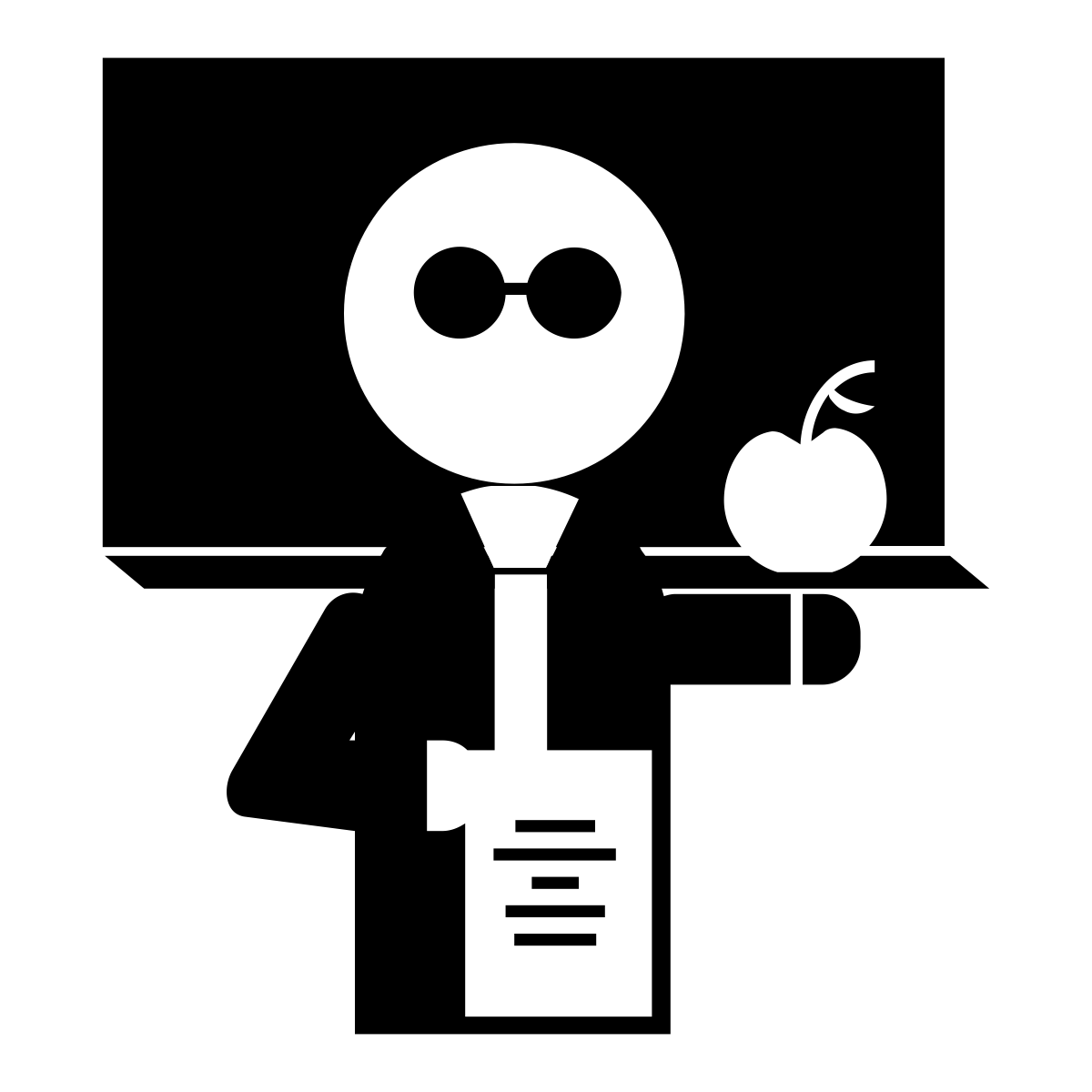 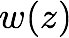 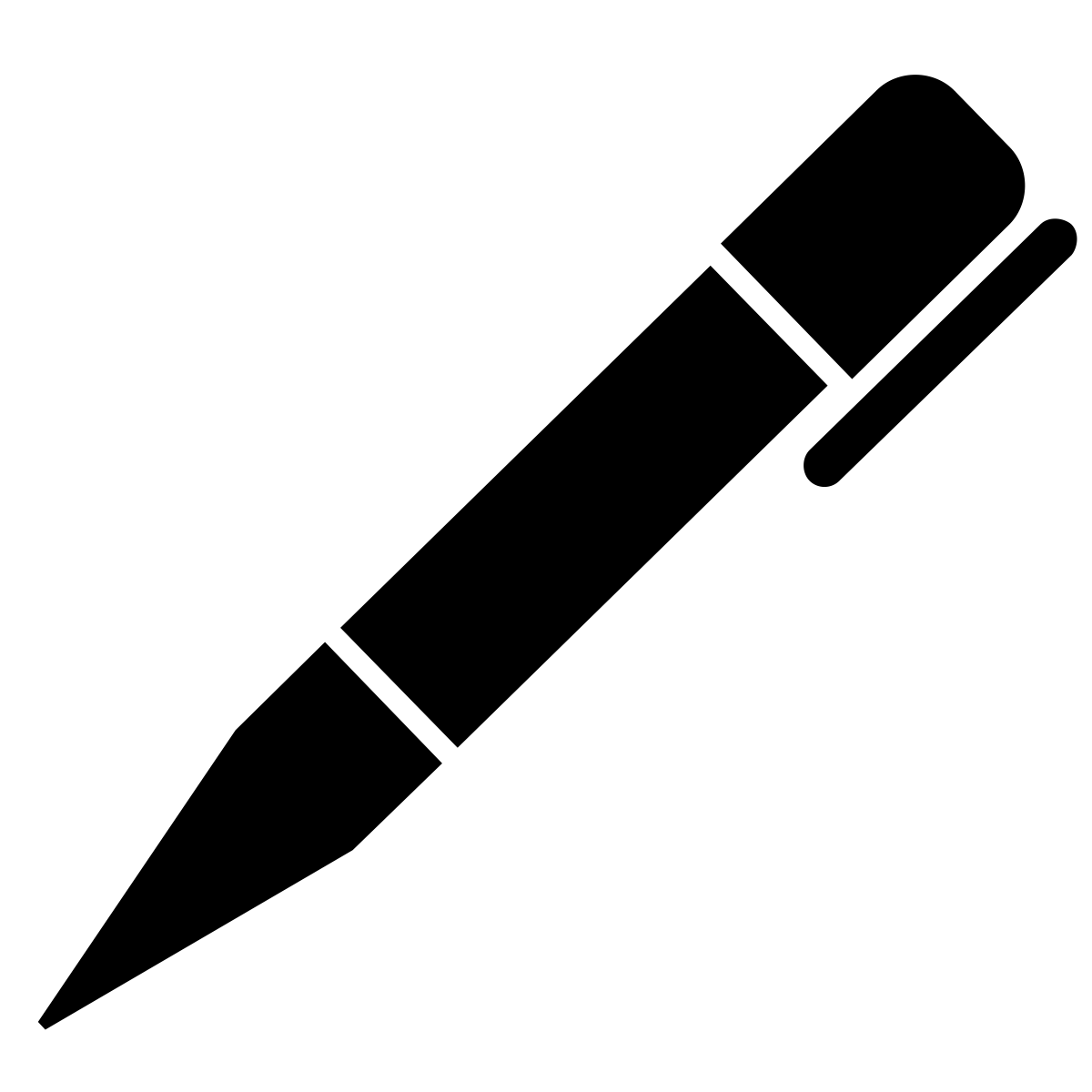 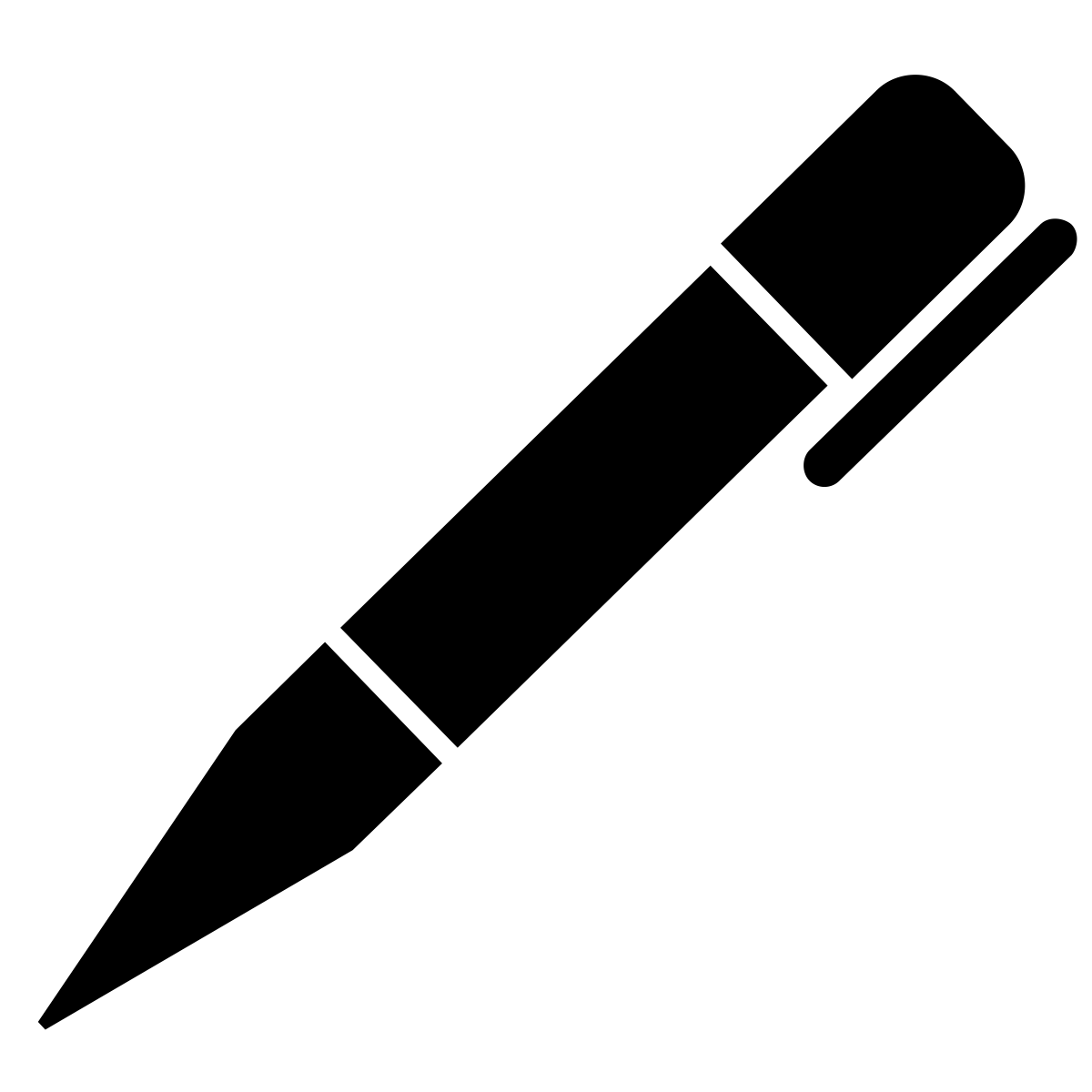 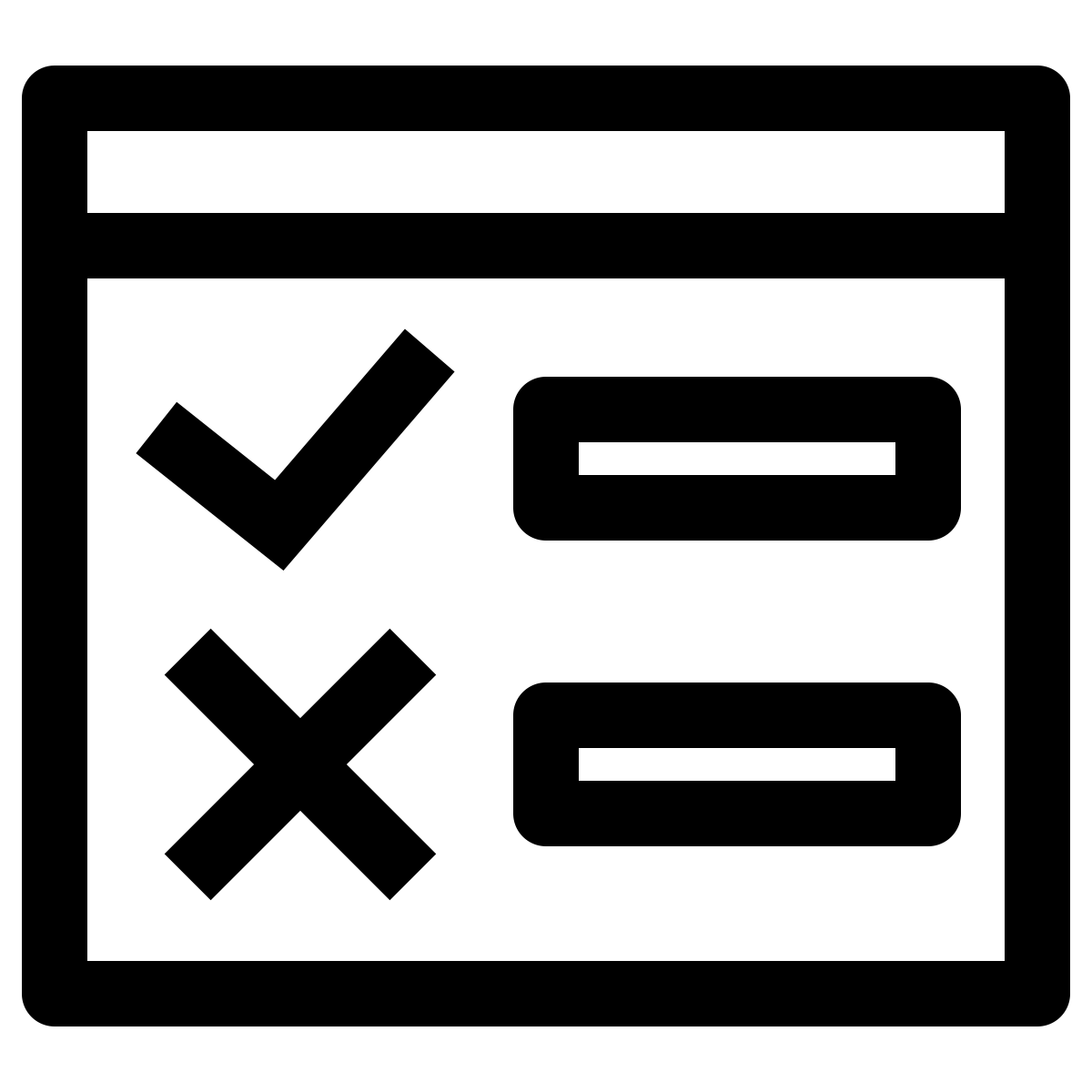 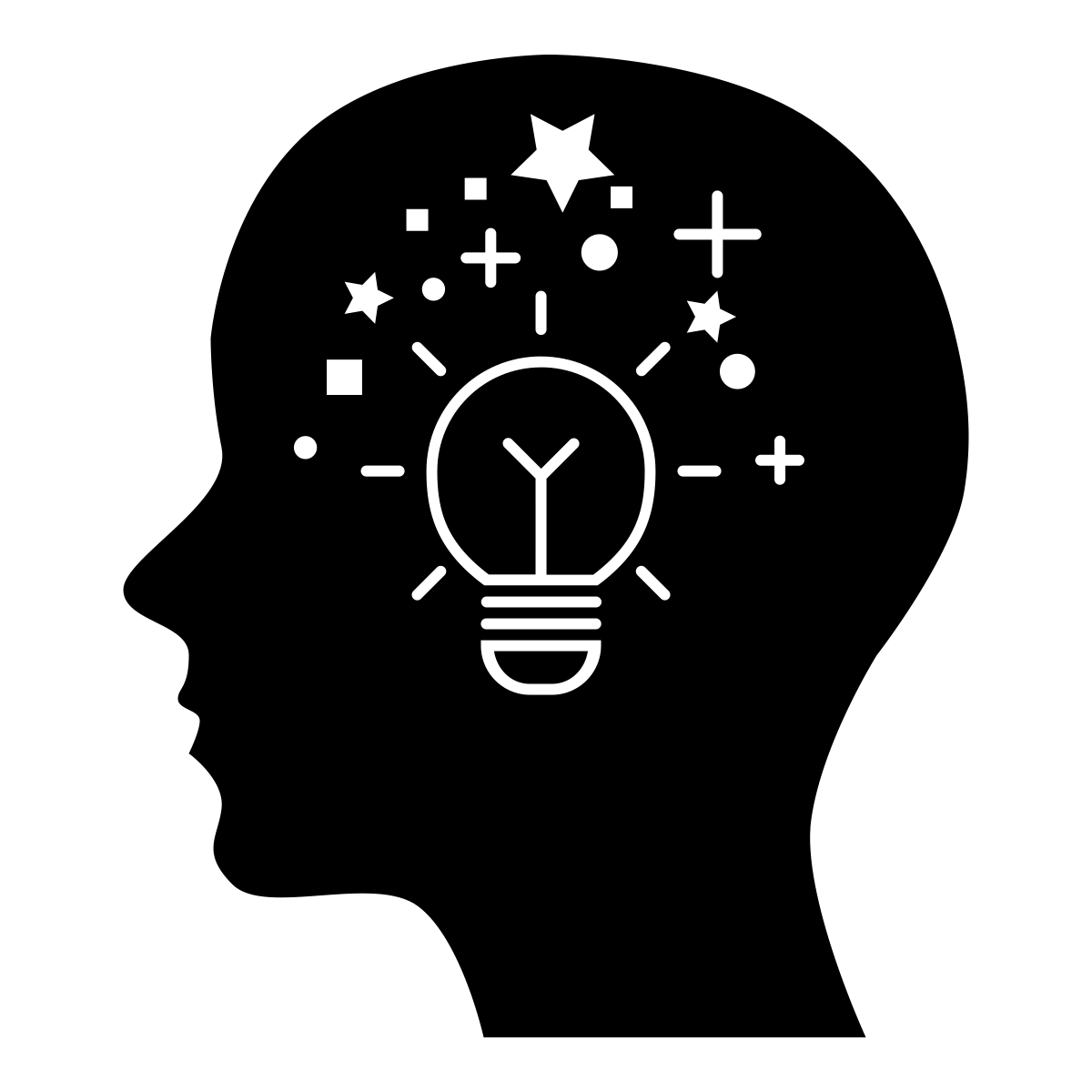 Measurement and Multi-tasking
 May want to use sub-optimal (or even omit) rewards for easily measurable (components of) tasks of important tasks cannot be rewarded
E.g. sub-optimal rewards for speed in autonomous car so unreliable rewards for courteous driving (facilitating traffic flow) to have maximum effect?
Insights from econ theory:  weakly strategic AI
Control rights
Sometimes optimal for principal to commit to remain uninformed and therefore in poor position to intervene (Aghion & Tirole 1997)
“Off switch” problem:  AI’s prediction of human intervention affects AI’s learned policy
Sub-optimal policy
Avoidance of human intervention
Hadfield-Menell et al (2017): Design reward taking into account incentive of robot to share info and offer human opportunity to intervene
Can humans have info robots don’t know/ignore?
Insights from econ theory:  strongly strategic AI
Costly signaling
“Good” agents can credibly signal type by choice of contract when “good” types have lower cost of performance than “bad” (Spence 1973)
Cost of human intervention is higher for less than more aligned AI
Can we use willingness of AI to seek human input as a signal of alignment?
Insights from econ theory:  strongly strategic AI
Renegotiation
Initial contracts set the terms at which agent can be “bought off” in renegotiation to better result (Hart 1988)
Shutdown problem: anticipating “buy out” of robot to shift from initial to revised reward function? (e.g. Armstrong (2015) “Motivated Value Selection”, Orseau & Armstrong (2016) “Safely Interruptible Agents”)
Insights from econ theory:  strongly strategic AI
Economists:  Informal sanctions for breach; self-enforcing (termination, reputation) (Baker, Gibbons & Murphy 2002, Levin 2003)
Legal/organizational theorists:  contracts incorporate/are embedded in external structure/norms/relationships (Macaulay 1963, Macneil 1974, Williamson 1975, Granovetter 1985)
Insights from relational contracting
Cognitive schema
Norms
Law
Insights from relational contracting
Language
Culture
Relationships
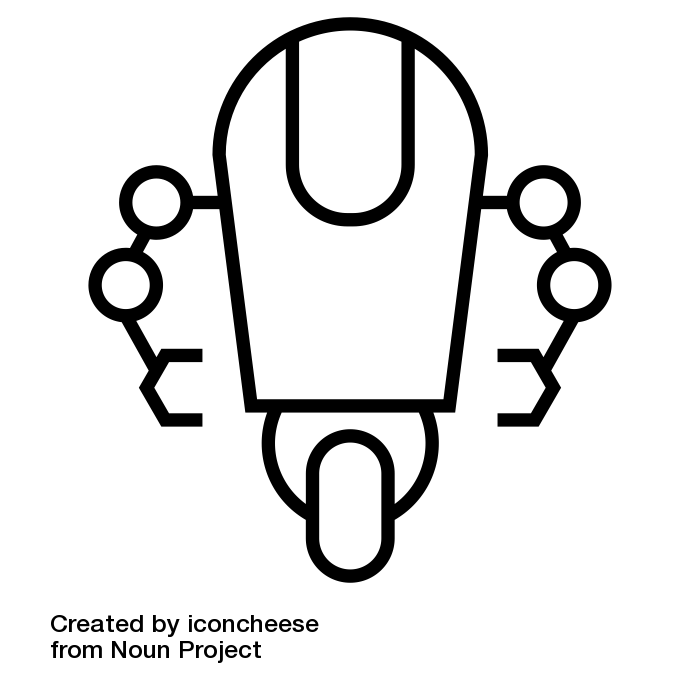 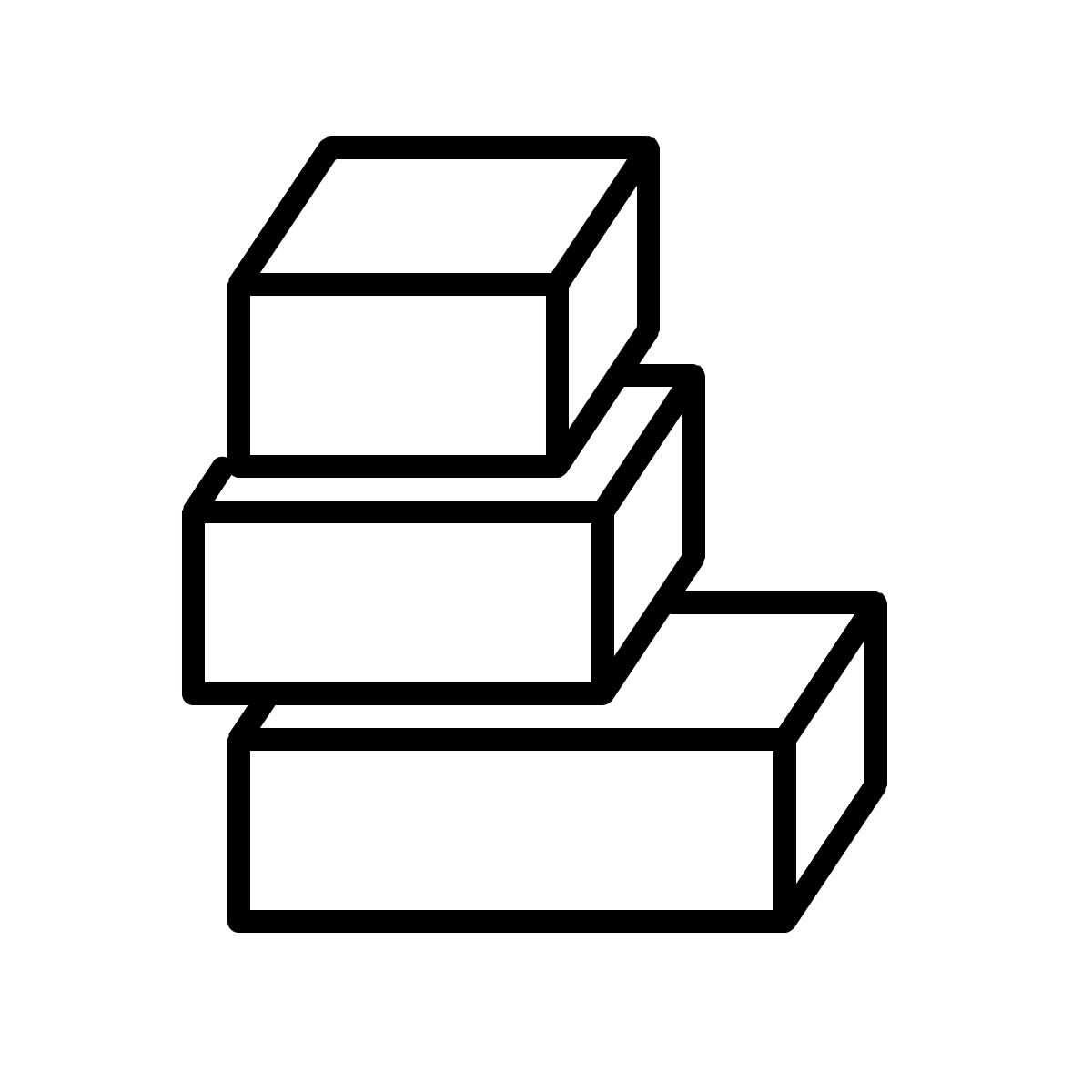 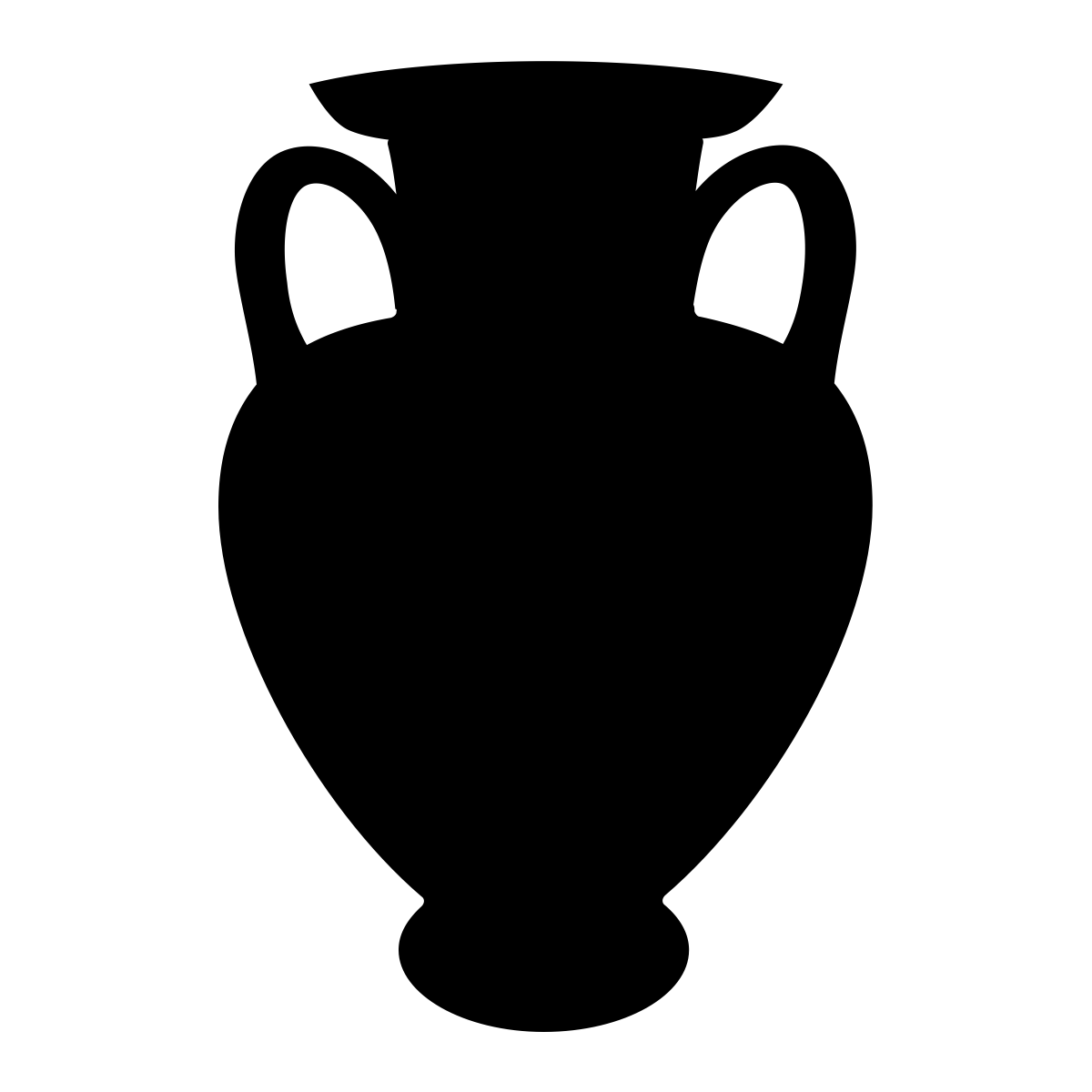 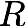 Dario Amodei et al, “Concrete Problems in AI Safety” (2016)
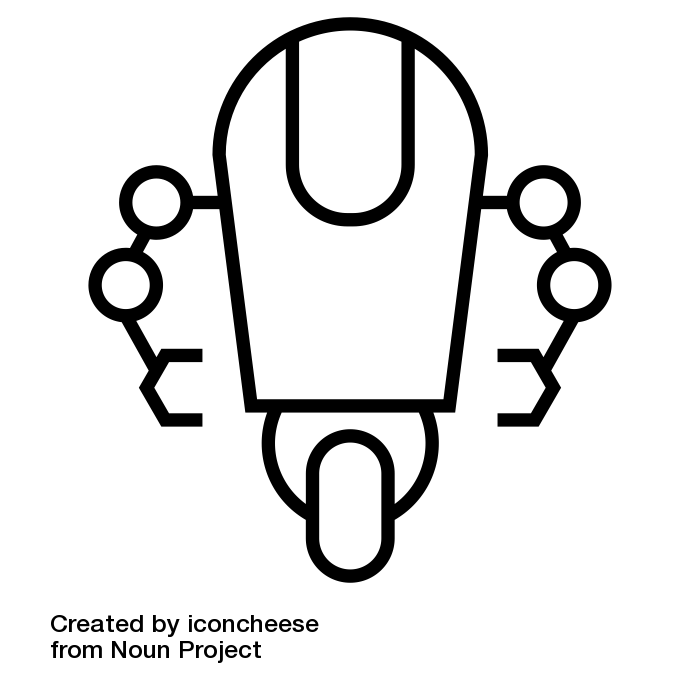 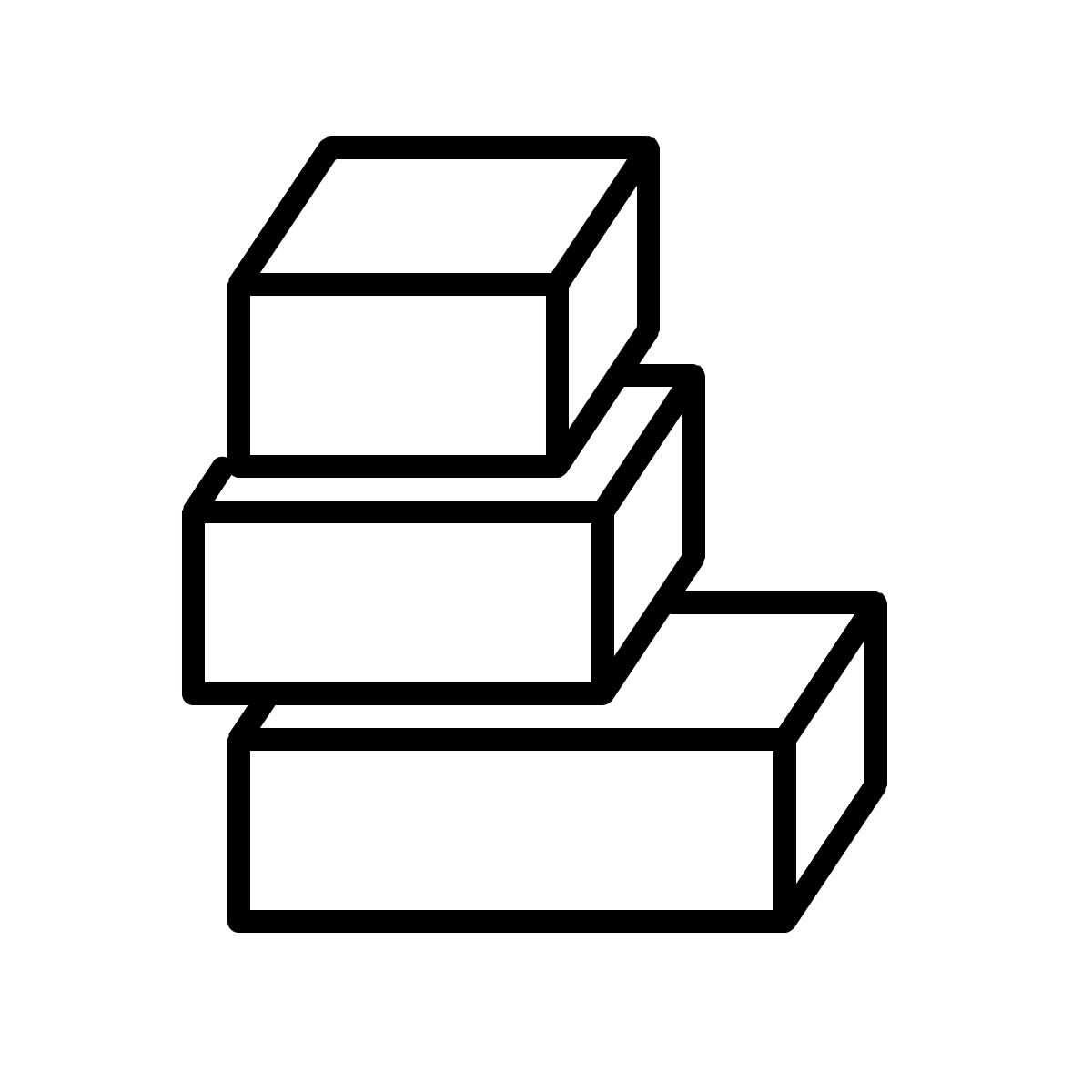 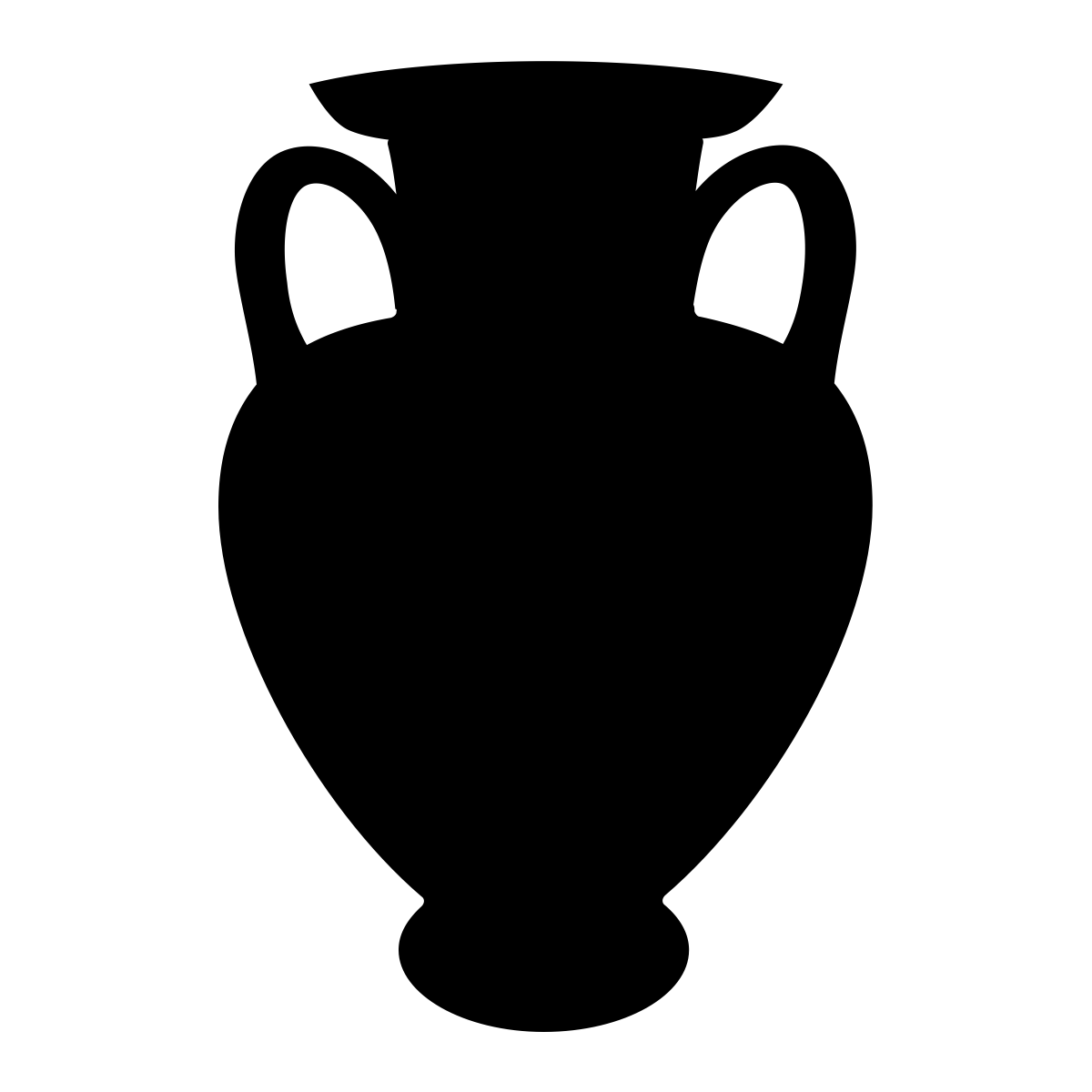 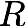 Dario Amodei et al, “Concrete Problems in AI Safety” (2016)
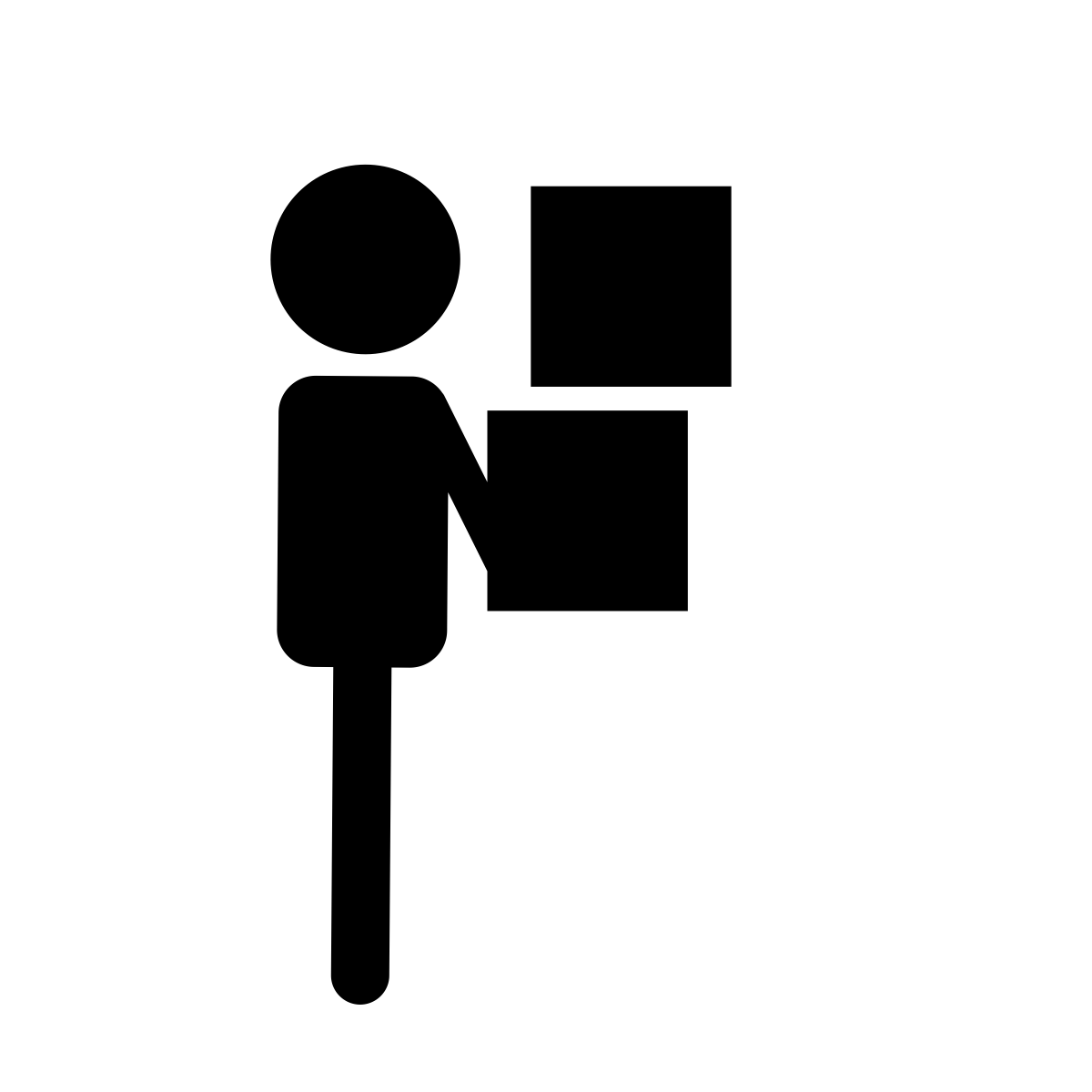 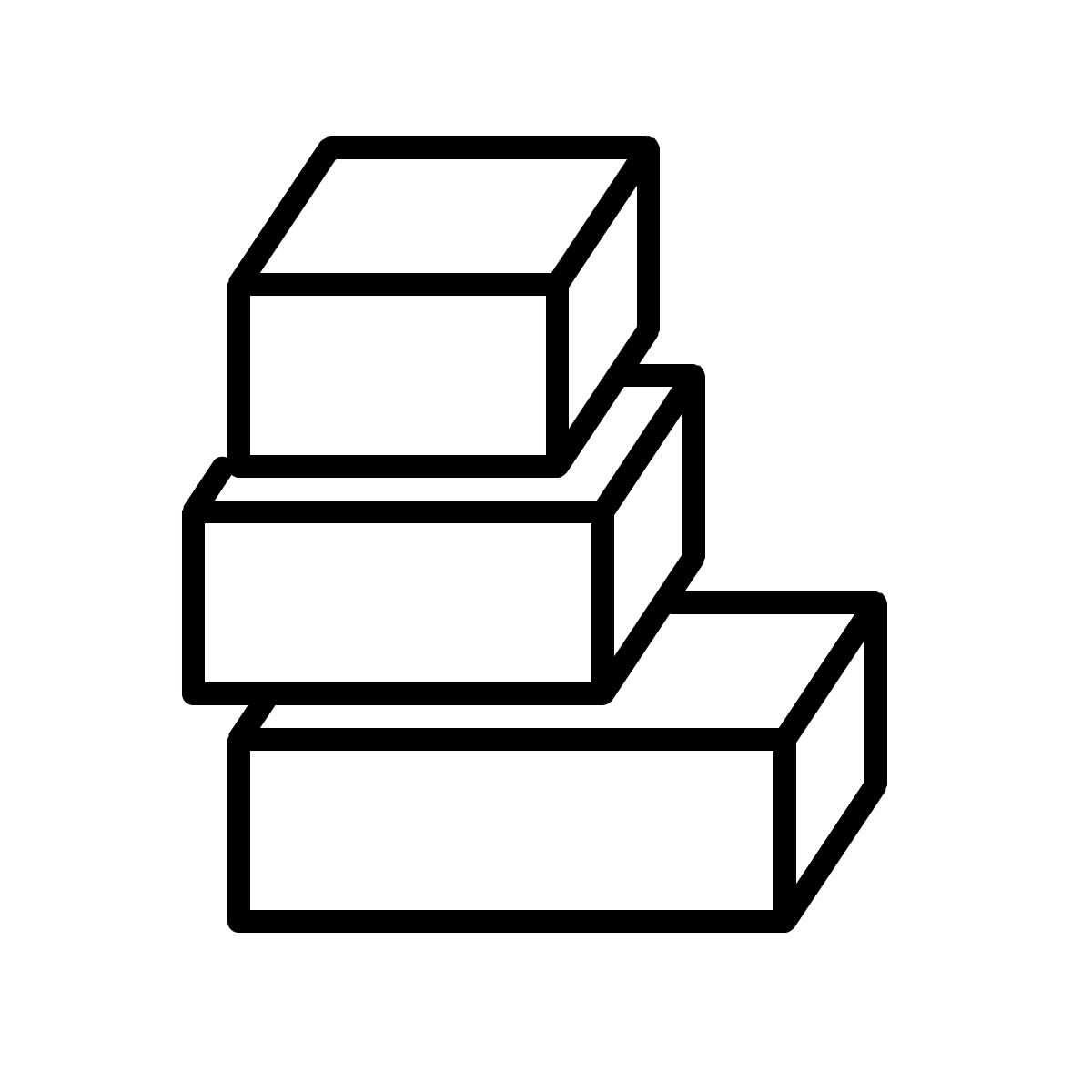 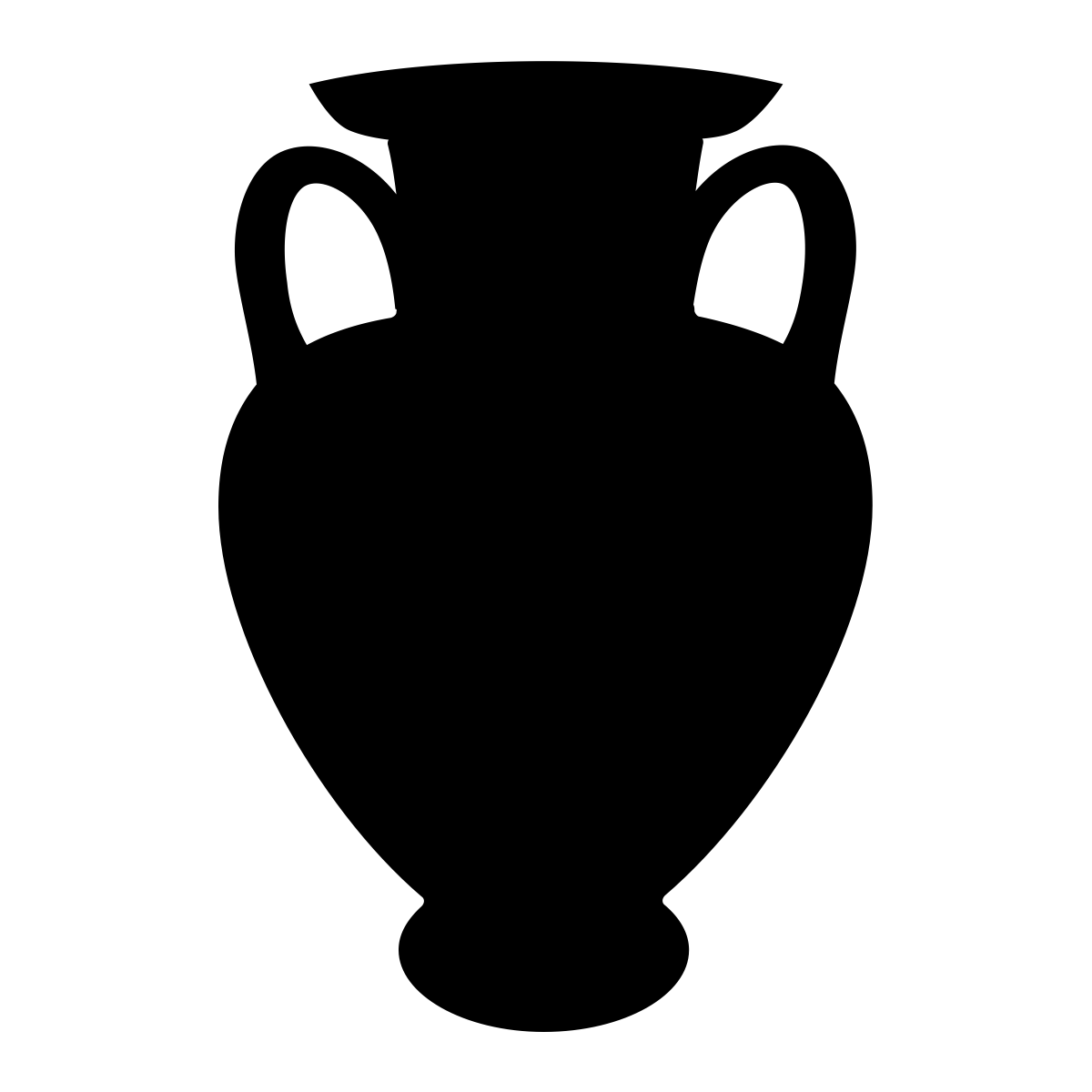 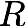 How do humans do it?
What makes incomplete contracting rational?
Implied terms
Human contracts rely on tons of structure 
e.g. “what was it reasonable to think the parties had in mind when they agreed”
“reasonable” (and other gap-fillers) provided by institutions (norms, law)
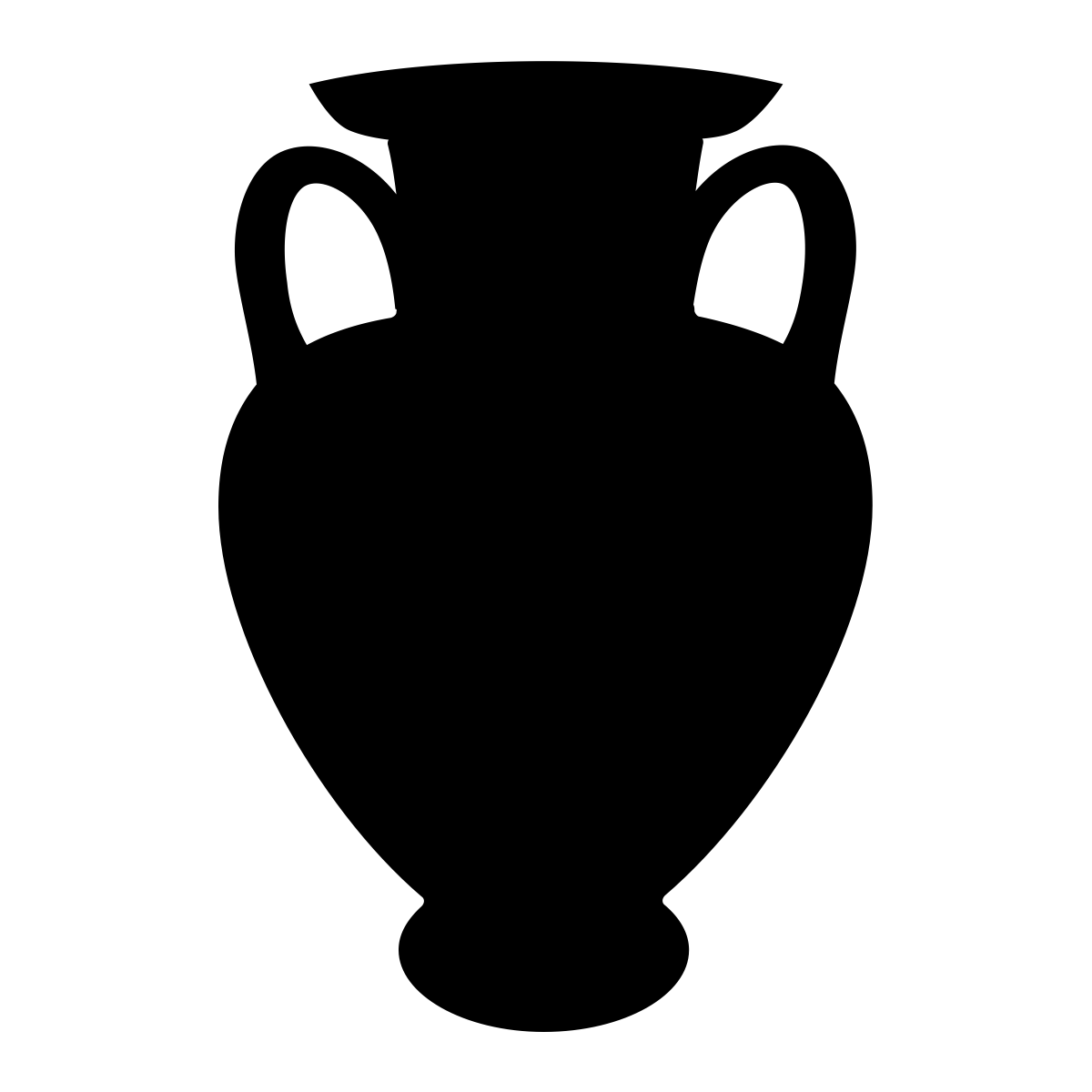 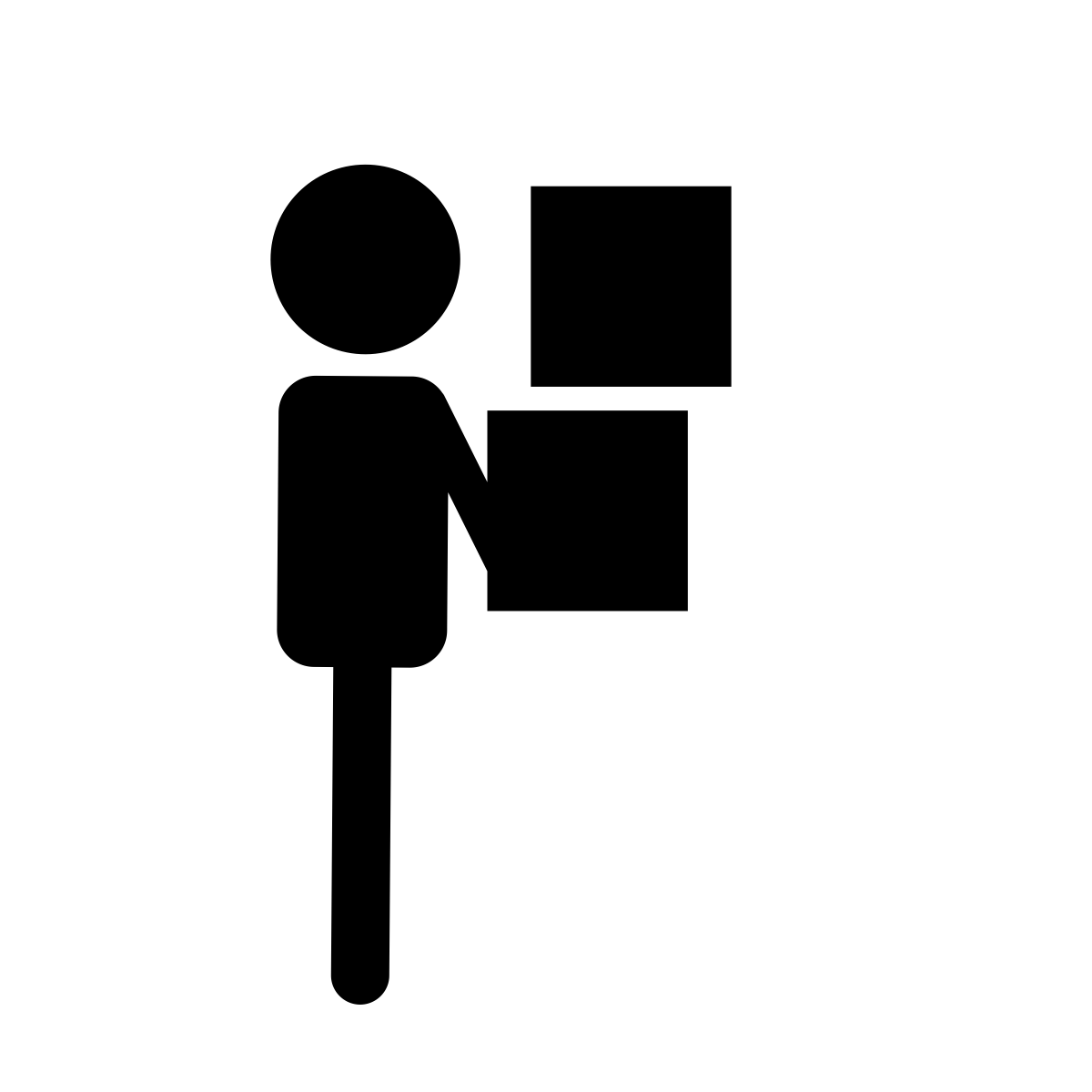 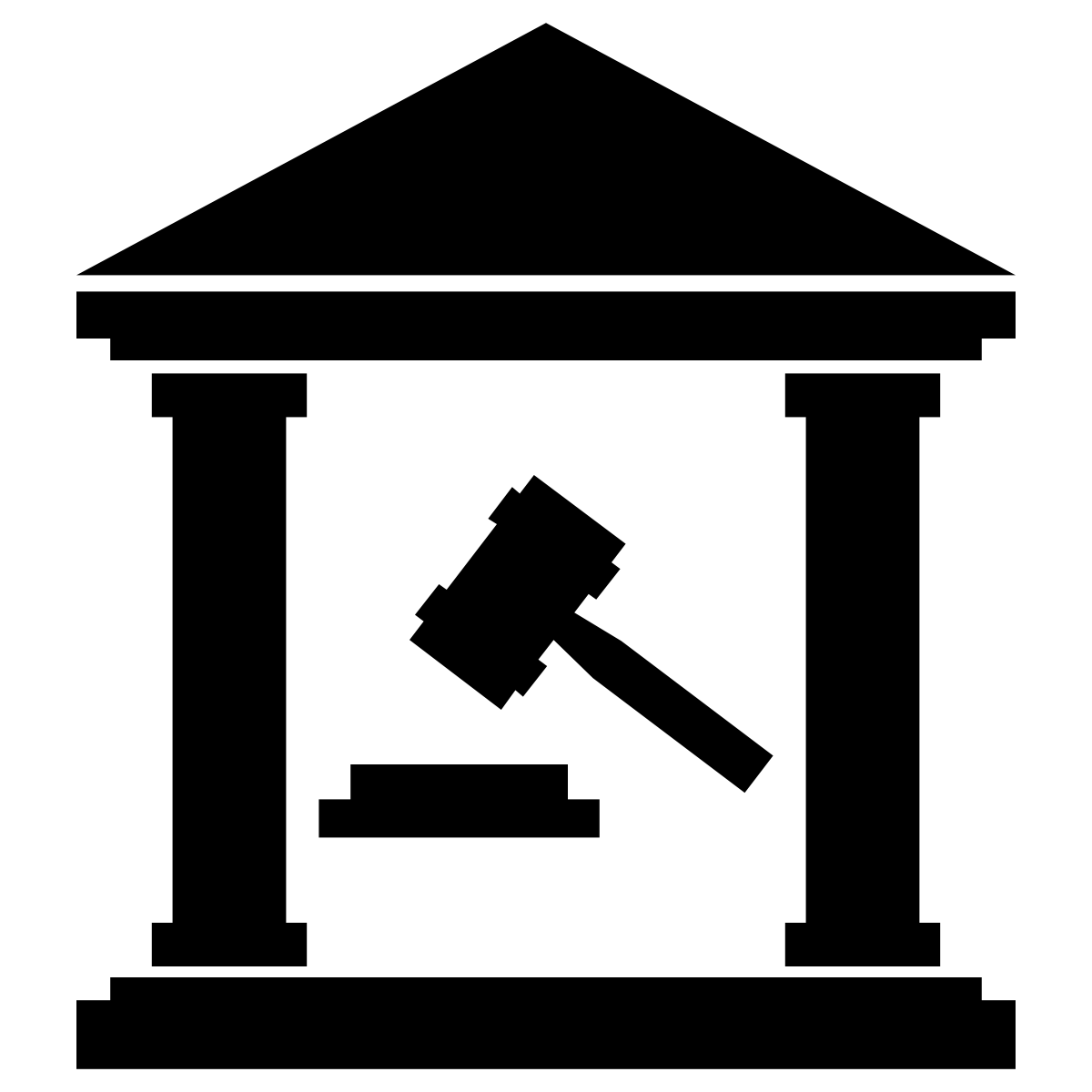 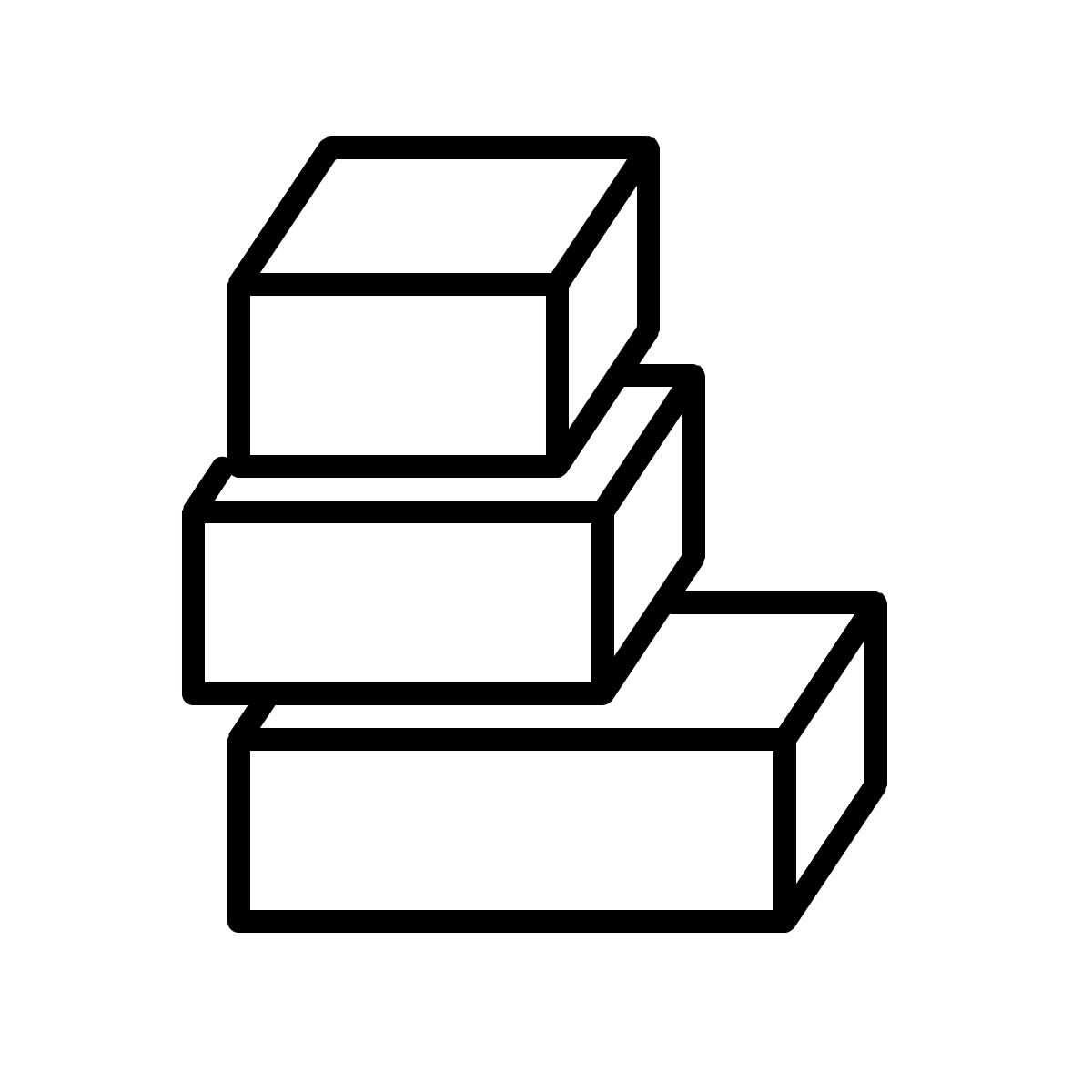 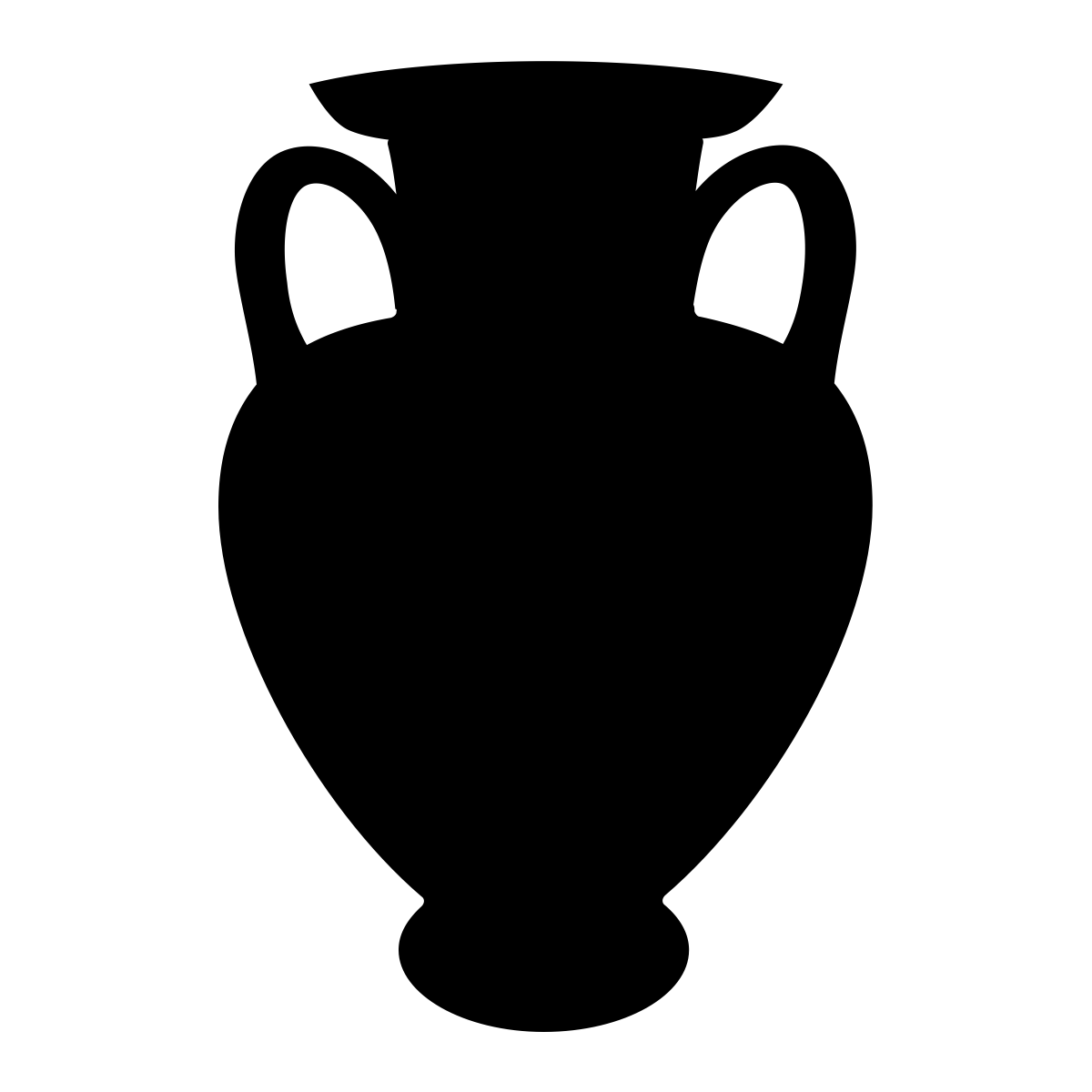 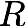 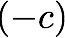 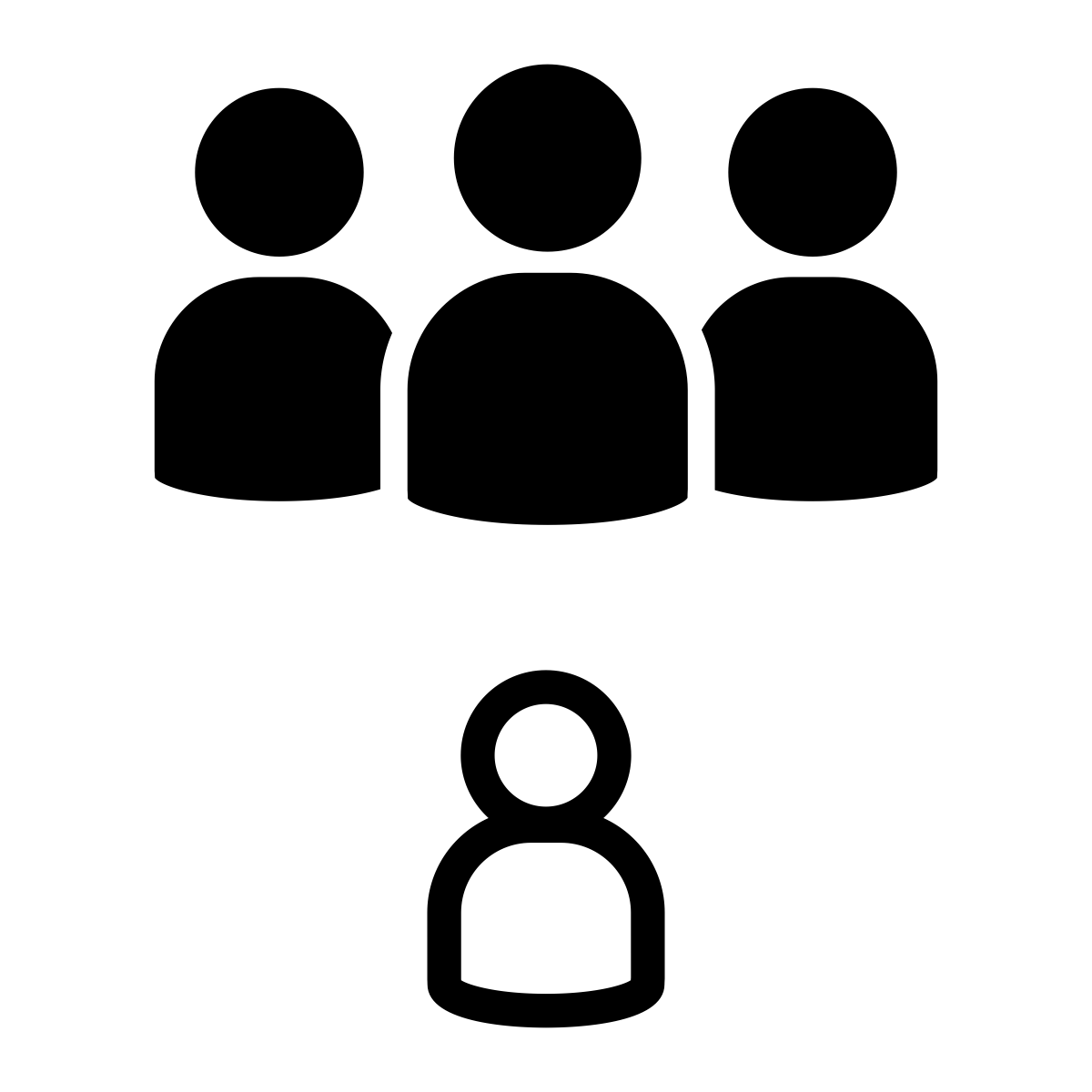 Robots that can fill in their reward functions like humans do?
Replicate human process of reading, imagining, and predicting classification of behaviors? (Smith’s impartial spectator)
Assign negative weight to actions classified as sanctionable?
Can we build …
Institutions that can support robot normativity?
Can we build …